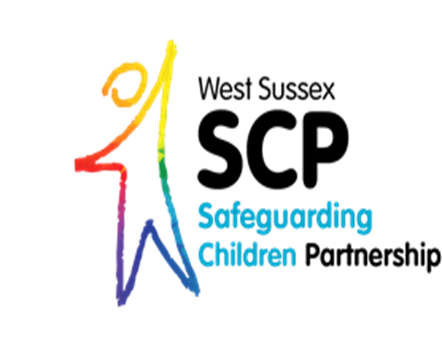 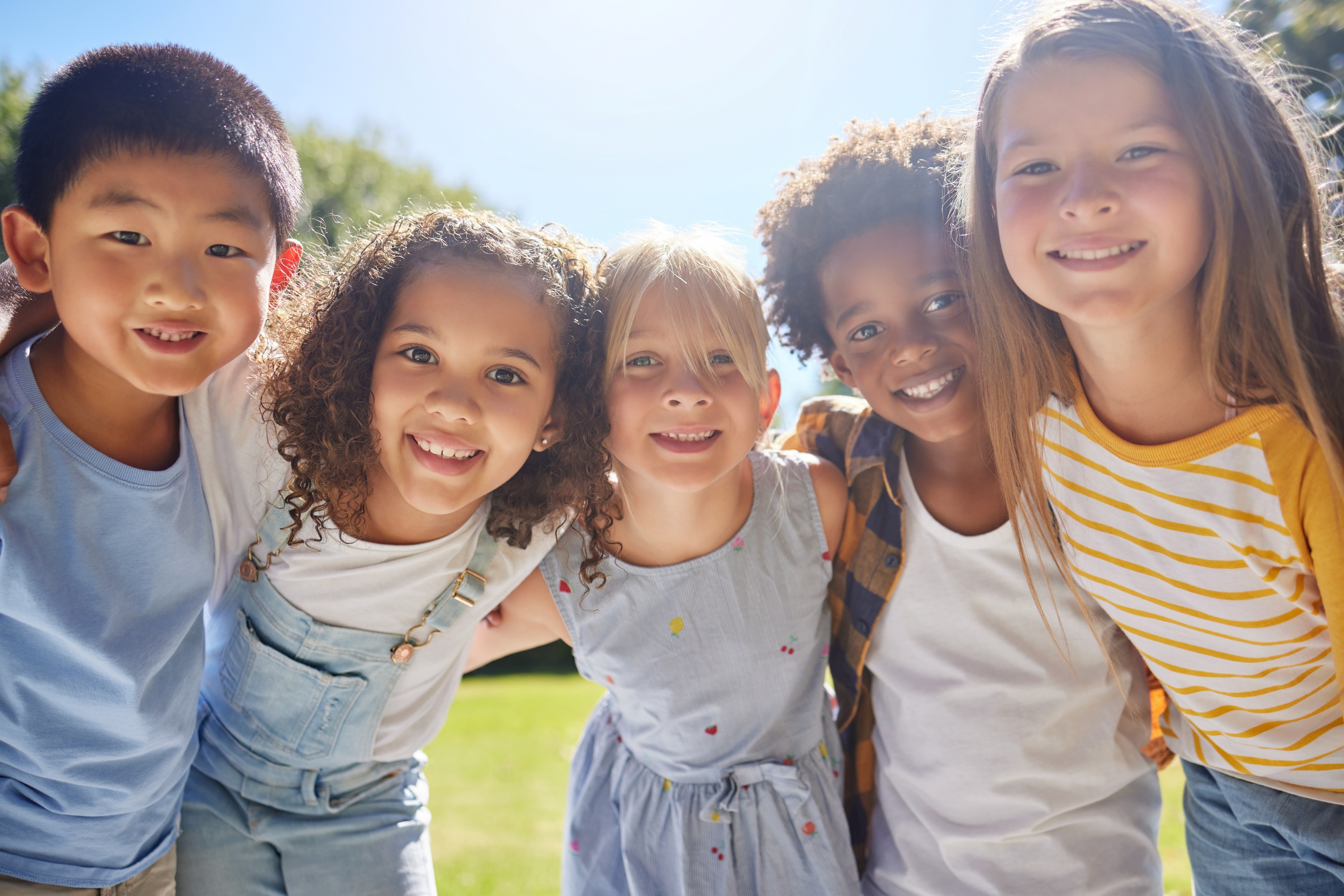 West Sussex Safeguarding Children Partnership
Annual Report 
April 2022 to March 2023
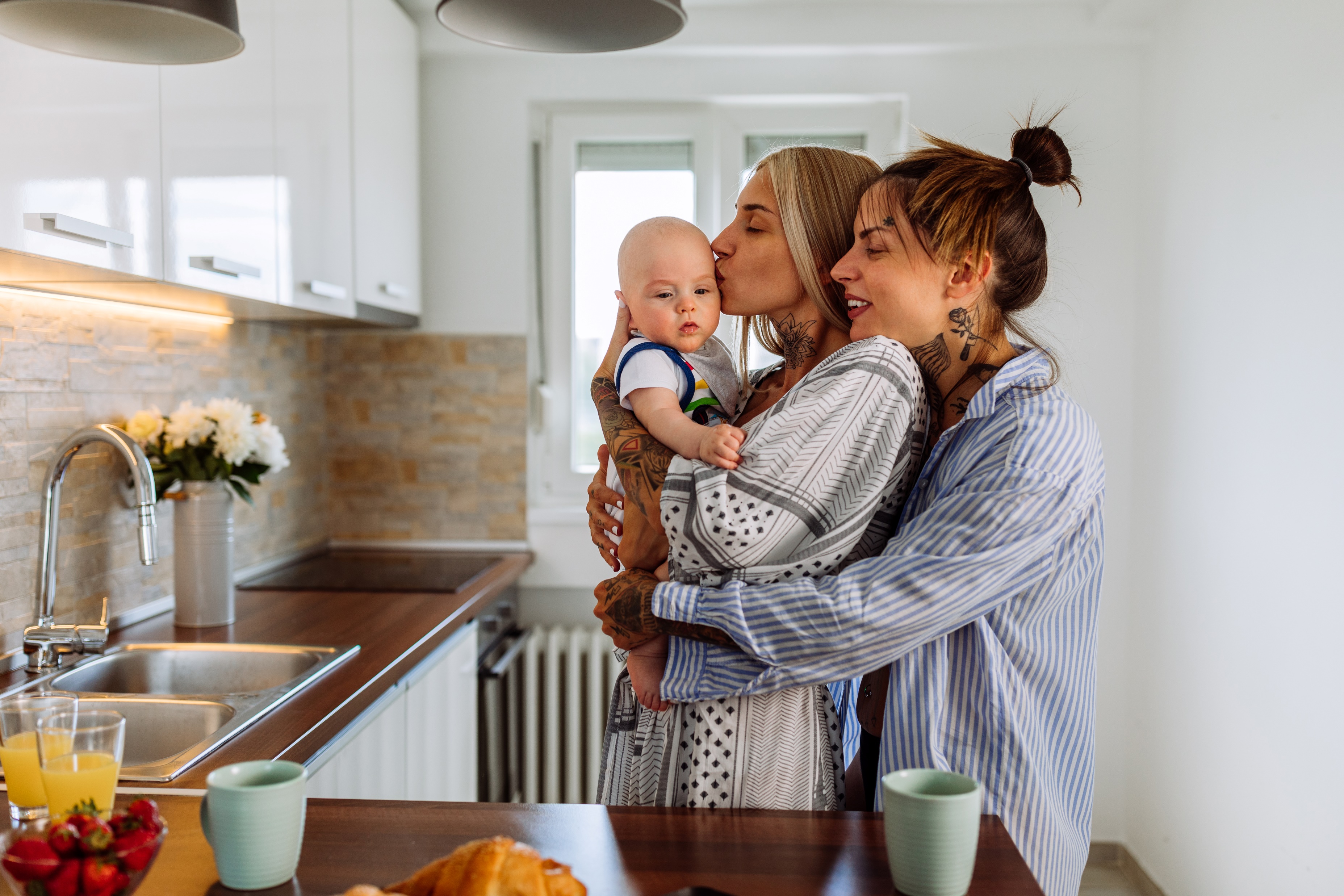 2
Independent Scrutineer – Foreword
Thank you for taking the time to read the West Sussex Safeguarding Children Partnership (WSSCP) Annual Report. This document should give you an open, honest view of how the Partnership works to safeguard our children and young people. As the Independent Chair and Scrutineer of the Partnership I have the responsibility for scrutinising this report and making sure it is accurate and provides the information you, the reader, requires. I hope that it meets your expectations, provides you with the information you need and above all gives you confidence in the way the Partnership strives to safeguard children in West Sussex.

I wanted to start my introduction by offering some reassurance regarding the developing strength of the Partnership.  A recent inspection of Childrens Social Care by OFSTED has shown a significant improvement in the delivery of services to our children and families. Whilst the inspection was ‘single agency’ it would wrong not to recognise the impact positive developments within the Partnership have had. I have personally observed the development of a safeguarding culture in West Sussex that affords everyone the opportunity to be confident that they will be supported as they strive to improve outcomes for our children and families.  That culture permeates from the very top of the organisations through to the practitioners whom we rely so heavily on. There is still much to be done; the fact that this is recognised by all involved is, in itself, positive.
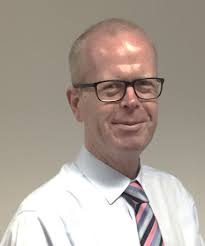 Representation at Partnership meetings has improved and there is a culture of support and challenge as we strive to reach our joint objectives. Perhaps of greatest importance is the fact that West Sussex is blessed with a professional, caring and incredibly hard-working community of individuals who work and volunteer in the safeguarding arena.  Without these people we would not be able to provide the level of support to children and families.  On behalf of the Partnership, I would like to offer each of them our sincere thanks for all they do.

This report sets out our achievements, concentrating in part, on the areas we have prioritised. Whilst it is right that we celebrate success it is also important that we recognise that we should always seek to improve.  I have seen a real will to seek continuous improvement in West Sussex.  The response to learning reviews has improved significantly and I am now confident that all partners are alive to disseminating lessons learned at the earliest opportunity.  There remains some work to be done to assure ourselves that learning from previous reviews has been captured but a plan is in place to deal with this.  Please spend some time reading the sections of this report that details learning from some of these reviews.  They touch on some of the most distressing cases our practitioners, communities and families are involved in.  They also offer some of the best opportunities for us to learn and improve outcomes for children. It is important that this report is fair, informative, and balanced, having read it I am completely satisfied this is the case. I want to thank everyone involved in the WSSCP for their tireless work over the last twelve months.  Thank you for your continued support.

Finally, when you read this report, I would ask that you consider the impact you can have.  Safeguarding children is the responsibility of all of us, professionals, volunteers, families, friends, and communities. Please don’t be afraid to raise concerns, seek advice or offer to help.
Chris Robson, WSSCP Independent Chair
3
Independent Scrutiny – Lay Member role
The role of the Lay Member
Working Together to Safeguard Children 2018 describes the role of independent scrutiny as a means of providing “assurance in judging the effectiveness of multi-agency arrangements to safeguard and promote the welfare of all children in a local area, including arrangements to identify and review serious child safeguarding cases. 
The Lay Member’s role is varied – bringing the local community voice to the Partnership; and ensuring that the WSSCP exercises its functions effectively, efficiently, and economically, with good governance and in accordance with the terms of its published constitution and Partnership arrangements. 
The WSSCP is most fortunate to have a very experienced, long standing and much valued lay member who provides robust scrutiny of our improvement and assurance activity and attends the WSSCP’s Steering Group. More broadly, he acts as a critical friend to the WSSCP support team providing feedback on communications and policy documents produced by the team. 
As part of the 2023-26 Business Plan the WSSCP hopes to recruit new Lay Members during 2024-25 to further strengthen independent scrutiny of the WSSCP activities via a range of independent community voices.
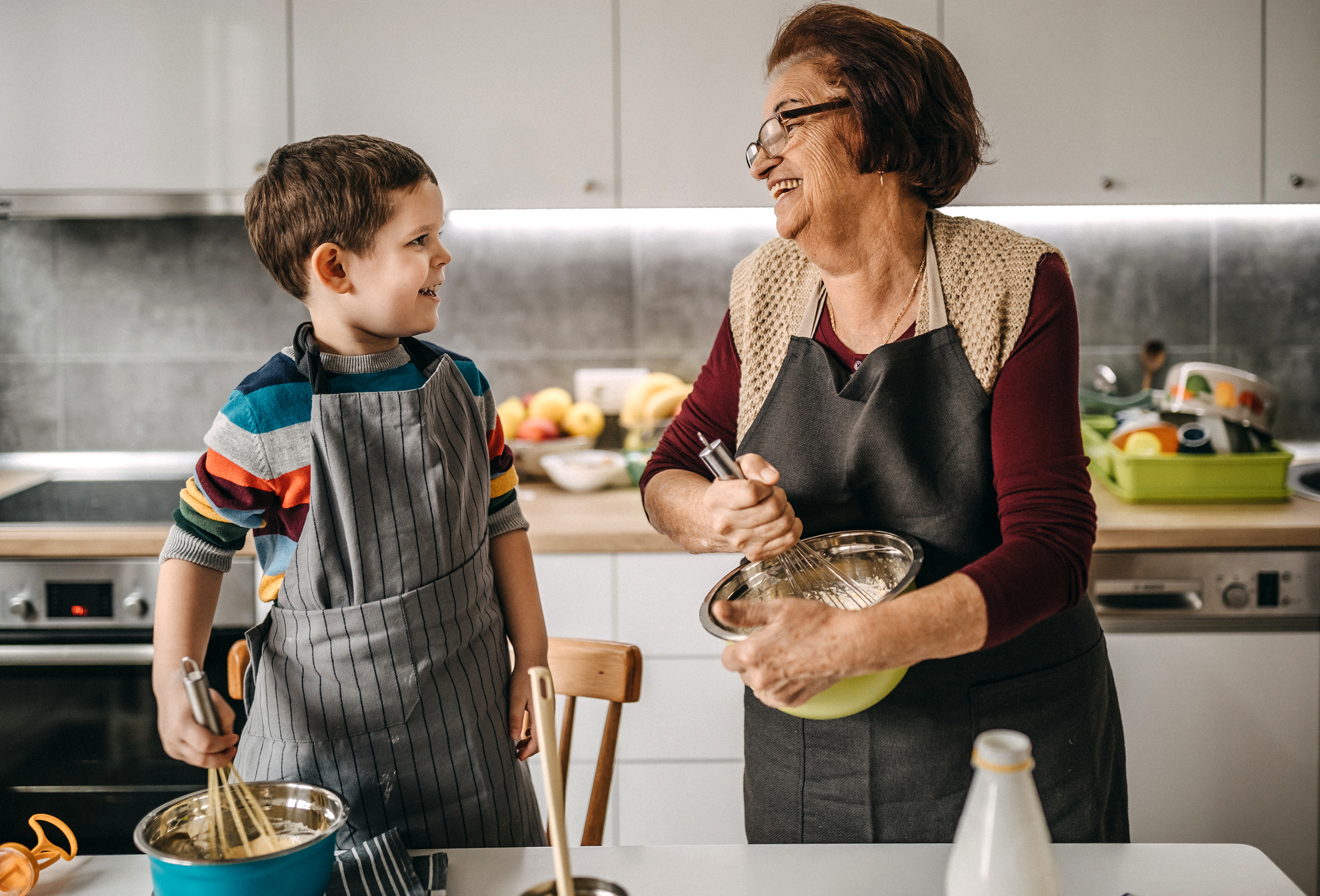 “From the Lay Member’s perspective, this has been a year of progress. Some great work in the sub-groups, not least the IAG on which I sit, has helped provide improved learning to support our teams in the field. From my contacts in the wider community, I have the highest regard for the dedication and courage of everyone who deals with the immense challenges facing young people.

I sometimes wonder if as a Partnership we undertake too many reviews; we need to be sure that that there is significant new learning that benefits all. We would do better to focus on reinforcing existing learning.

Finally, I hope very much that West Sussex will support the retention of an Independent Chair and Scrutineer. I believe that this role is essential to ensure that partners focus on the core priorities and have the benefit of support provided in an essential area of their work.” 

John Thompson, WSSCP lay member
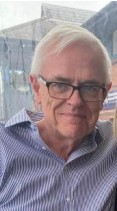 4
Lead Partners - introduction
As statutory lead partners of the WSSCP we formulated our arrangements to work together, and with other partners locally, to safeguard and promote the welfare of our West Sussex children. The WSSCP annual report assesses the progress we have made over the past year and highlights areas where we believe the Partnership is improving, and the work we still need to do as a Partnership, which is committed to continuous development and growth. 

This year continued to see unique circumstances for safeguarding, such as resourcing constraints across agencies and organisations and delivering the core WSSCP delivery functions, requiring careful balancing of partners’ resources to meet their needs. Financial pressures on households, as we continued to adjust to both post pandemic realities and the continued unknowns, have thrown up new challenges e.g. around the impacts of poverty on the health and wellbeing of children and their families. Since the Covid-19 pandemic, the impact on children and young people’s mental health has been significant and this very much remains an area for concern in West Sussex. The WSSCP have made a conscious effort to focus on safeguarding children’s emotional health and wellbeing, with a co-ordinated multi-agency response now in place. We intend to evaluate its impact and reflect on how we can continue to support our vulnerable children across the County. 

Additional Partnership concerns included the departure of several key strategic leads in conjunction with ongoing instability within the WSSCP’s business support team. Despite concerted efforts to mitigate, these circumstances did collectively adversely impact on the timely progression of existing WSSCP delivery commitments. We are encouraged by the steps already taken to strengthen multi-agency working as for example our sub-group chairs worked more closely to align key deliverables. Our plan for improvement  and development via our Business Plan over the next three financial years illustrates our ambition and determination to help, safeguard, protect and promote the welfare of children in the most effective way, and also to be able to evidence the impact this is having to ultimately enable all of our children to have the best outcomes.

None of the work we do and what we seek to achieve would be possible without the dedication of our front-line professionals working daily with children and families. Their  indefatigable efforts to keep children safe are commendable and we thank you for this commitment in what have been and continue to be challenging times.
James Collis 
Chief Superintendent, Head of 
Public Protection, 
Sussex Police
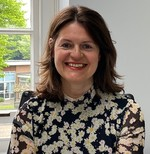 Naomi Ellis 
Director of Safeguarding & Clinical Standards, NHS Sussex
Lucy Butler
Director of Children, Young People and Learning, West Sussex County Council
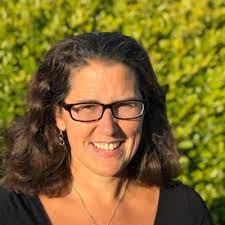 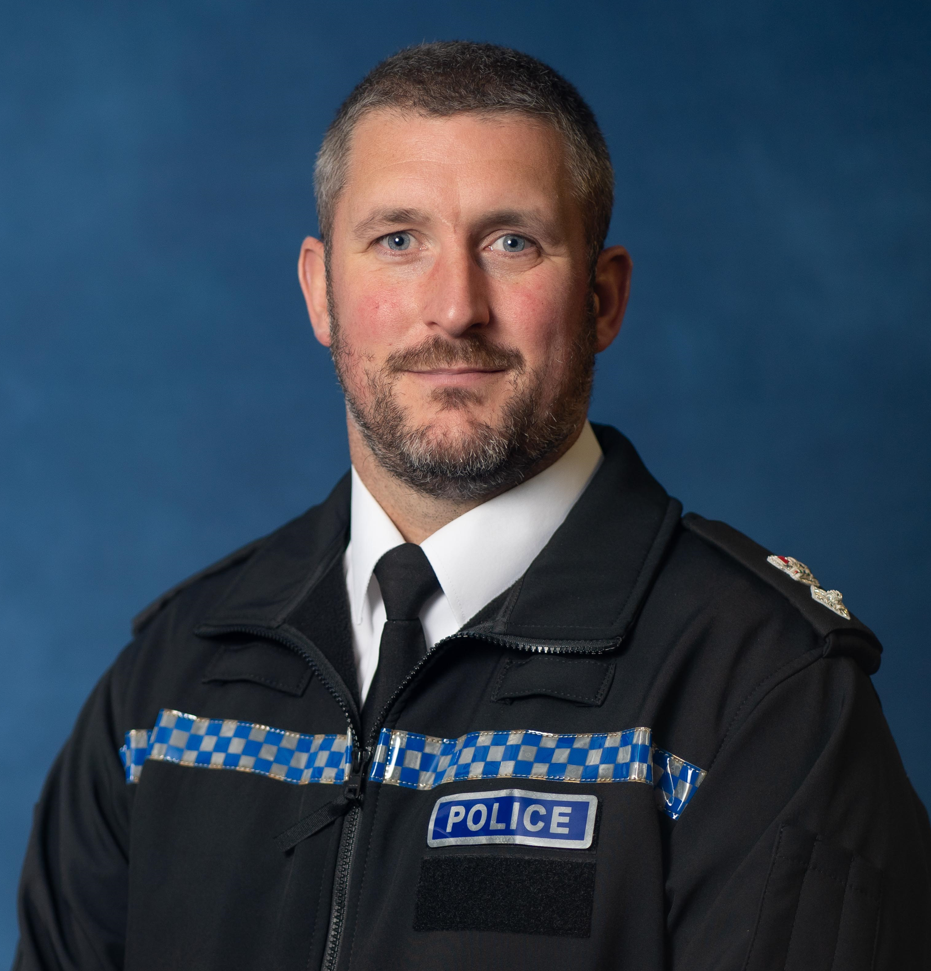 5
Executive summary - overview and key achievements
The West Sussex Safeguarding Children Partnership (WSSCP) arrangements have now been in place for three complete business year cycles. There is a clear and strong commitment across the Partnership to effect change which consistently delivers positive outcomes for children across the county. This reporting year ended positively for West Sussex County Council’s (WSCC) Children's Services: an Ofsted inspection (March 2023) highlighted good outcomes for children in care and good leadership. Whilst acknowledging there are still significant areas upon which to improve, this helps set the tone for a positive shared Partnership improvement journey for 2023-24, as an assured and increasingly confident multi-agency Partnership. 

The WSSCP made some significant progress over the last 12 months; of particular note is the effort made to conclude the large number of Child Safeguarding Practice Reviews and additional review related activity. The challenge for the Partnership over the next 12 months is to continue to deliver on its statutory responsibility around safeguarding reviews, whilst ensuring a proportionate response that allows sufficient focus and resource to be put into embedding key learning from reviews as well as wider Partnership activity and innovation. Furthermore, it needs to ensure that it’s scale of ambition to effect change is matched with the resources needed to achieve this. 

Key achievements
Suicide prevention: an award-winning suicide prevention strategy was established to help tackle rising concerns around children’s mental health in West Sussex. This innovative multi-agency approach included a daily triage meeting for children who are deemed to be at high risk of self-harm or suicide. It provides management support and oversight of emerging risks involving specific children - allowing for early review and safety plans to be put into place. Schools can refer children of concern directly into this team for a rapid, multi-agency response. In July 2022, it was agreed that this system would become a permanent part of our multi-agency approach to keeping children safe in West Sussex. The team were successful nominees at the HSJ patient safety awards in September 2022, winning the ‘Mental Health Initiative of the Year’ award. The judges stated that the new process was ‘innovative, partnership working at its best, and ultimately saving lives’. This approach has been shared with partner agencies in the region and beyond.

ICON and DadPad: roll out of ICON and Dad Pad promoted by a mid-year conference, continues to be successful with at least 50% of new fathers accessing the DadPad app in West Sussex. West Sussex will also benefit in 2023-24 from the introduction of the new ‘Co-ParentPad’ resource. There is a continued focus on key safe sleeping and abusive head trauma messages to ensure they are  embedded across the entire Partnership, (i.e. not just midwifery and health visiting).  

Improvement and Assurance subgroup development activity included robust monitoring of audit action plans via a new reporting approach and development of audit tools and performance data. Improved connectivity between sub-group activity via a sub-group chairs forum is supporting clearer inter sub-group tasking. 

 Focus on Learning and Development activity included a revised training offer centred on learning from audit and reviews, e.g. suicide prevention, child exploitation, trauma informed practice and adultification. Another L&D highlight saw the WSSCP host a face-to-face Conference about Online Safety.
6
Executive summary - key challenges
Key Challenges 
Despite good progress made by the Partnership there are a number of challenges and areas of concern which need to be addressed in 2023-24:

 Continuity of Leadership - following a period of relative stability departures of senior leads across partner agencies including two lead partner agencies impacted strategic planning and ongoing consistency e.g. around chairing of key meetings and sub-group activity. 

Evidencing impact of the Partnership’s learning and improvement work on outcomes for children continues to be a key challenge. Agencies and organisations are asked to comment on how they evidence impact of their work later in this report. Whilst they are confident e.g. that training, development activity and collaborative working supports outcomes for children, the evidence provided is centred primarily on e.g. initial impacts of training and collaborative meetings. This report uses two case studies which demonstrate good outcomes for children. The Partnership has commissioned an independent reviewer to facilitate an impact of learning event for practitioners and managers in 2023-24 to help the WSSCP to understand whether it has successfully embedded learning from reviews into practice. The WSSCP invested almost £100,000 to extract learning from reviews during 2022-23 and needs to know whether this expenditure represents good value for money. The Partnership must now identify and utilise the most effective ways to extract, disseminate and embed learning to make a measurable difference to children and families. 

Capacity to deliver – a high case review workload has placed pressures on (finite) Partner agency/organisation resources, meaning that there is reduced activity across other delivery areas. This includes the timely delivery of action plans arising from case review work. Capacity and staff turnover (including three different partnership managers and new administrative staff) within the WSSCP business support team during this reporting year has impeded business delivery at the pace required particularly when legacy case review activity is factored in. Whilst lead partners agreed to restore the team’s headcount to pre-pandemic levels, any future funding constraints will likely diminish the Partnership’s capacity to commission new training and a sufficiently robust programme of scrutiny. 

Strengthening Partnership Group engagement, to optimise support and interventions for children, through collaboration, helps to enable early identification and mitigation of key risks and issues. This  approach will help us to listen to and understand the voice of the child, ensuring a holistic child centred multi-agency response, including understanding of a child’s identity and intersecting needs. It will also support identification of emerging issues, for example the adverse impacts of the Covid-19 pandemic are expected to continue in future years. Our need to be collectively alert to what this means for safeguarding children, particularly when linked to the high cost of living and inherent pressures on families is vital. Key areas for Partnership engagement development involve working with schools and the voluntary and community sector. 

Ensuring a safe response to mental health challenges facing children in West Sussex is a significant challenge. There was an increased referral rate and demand for services with rising numbers of children on waiting lists with unmet mental health needs. There is a national shortage of Tier 4 provision and also appropriate social care placements. Weekly multi-agency/CAMHS meetings help ensure children who are at greatest risk are reviewed regularly, appropriate placements are sourced, and extra mental health support is provided to acute hospital teams to help them safely meet children’s needs.
7
About West Sussex Children
In 2019 West Sussex was ranked as the 129th least deprived upper tier local authority (out of 151) in England; this puts it in the least deprived 20% of the country overall. However, there are 17 neighbourhoods in West Sussex which are amongst the 20% most deprived in England. 

The 2021 census provides the most recent data on local population growth and ethnicity:
The population of West Sussex has grown by 9.4% since 2011 to a total of 882,700 (1.56% of the total population of England), with growth of 7.8% in the number of children aged 0-15 years. 
 Census respondents identified as: Asian, Asian British or Asian Welsh 4.3% (9.6% across England and Wales); Black, Black British, Black Welsh, Caribbean or African 1.3% (4.2%); Mixed or Multiple ethnic groups; 2.4% (3.0%); White 91.0% (81.0%); Other ethnic group 1.0% (2.2%)

The total number of children of statutory school age living in West Sussex was 114,177 (April 2022). There were 351 schools operating in West Sussex in 2021-22. 50,775 pupils attended state funded secondary schools during 2022/23 (up from 49,715. in 2021/22). Children missing education (CME) has increased to 160 in March 2023 from the previous year (114 CME)). 1.25% of West Sussex children are known to be electively home educated (2022 data). 

The number of children in care in the county remained stable at 883 in March 2023 (compared to 867 in March 2022). The number of privately fostered children increased from 10 (March 2022) to 31 as of March 2023.
Snapshot: Safeguarding children during 2023, including the percentage of children on child protection plans by category of abuse (March 2023)
38%
49%
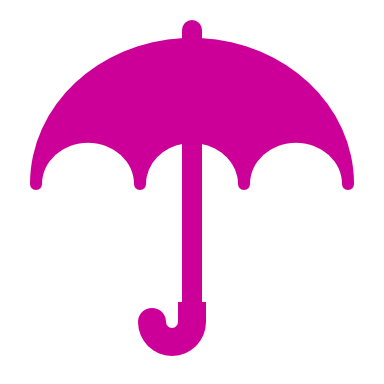 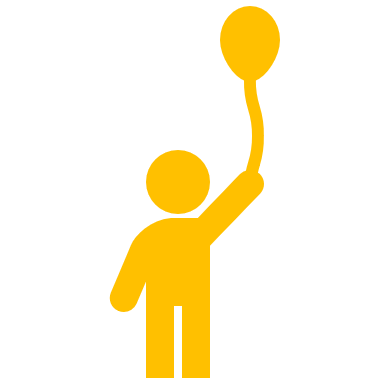 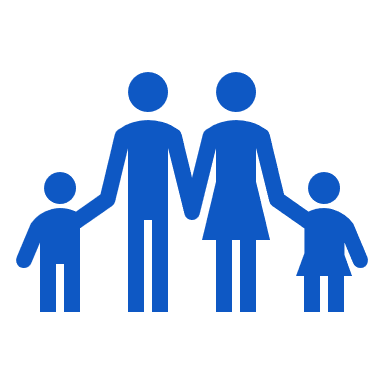 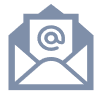 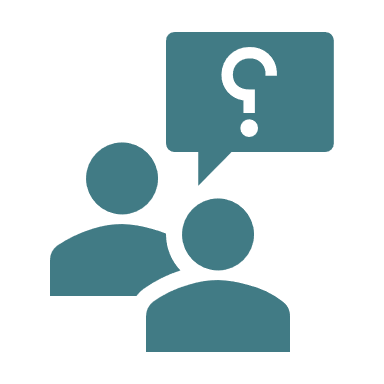 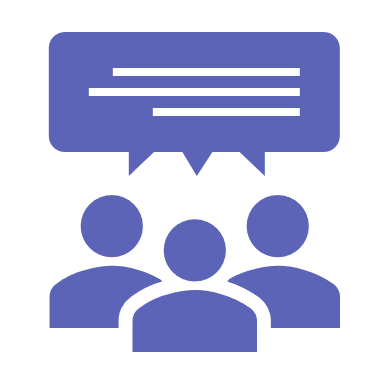 3%
5%
5%
8
Voice of  West Sussex children
Listening to Children: The voice of the child is captured through our review and audit work, how practitioners who worked closely with children, parents and carers is explored, involving practitioners in events wherever possible. This provides insight into children’s lived experience to inform reviews and aid practitioner learning. 

Areas for Development in 2023-24 - due to limited Partnership capacity during 2022-23 the WSSCP has yet to re-shape its engagement programme so that the child’s voice is included in its commissioned work and e.g. staff recruitment. 

Partner agencies - some examples are provided here of where Partner agencies described some of the ways they are listening to children and using their feedback to inform/improve service provision:
 
Sussex Partnership Foundation Trust - care experienced children as well as ‘experts by experience’ are engaged with our Named Nurse for Looked After Children and Care Leavers. The impact of their experiences is weaved into our training with a greater focus on specific vulnerabilities of care experienced within core training. Staff  who had experience of the care system have shared their lived experiences; their own expertise has resulted in their inclusion in, and oversight of training development.
NHS Sussex - the government’s Kickstart Scheme allowed NHS Sussex to recruit two care leavers into Participation Assistant roles; they worked with specialist teams and shadowed other professionals such as Health Visitors. The involvement of the two Participation Assistants had a direct effect on both strategic direction and frontline practice. They worked directly with staff in provider organisations to help develop and influence pathways that impact on children and ensure their voice was captured. The new maternity safeguarding pathway had direct input from the participation assistants and this ensured the voice of children and families were captured in its development.

 Horsham District Council established a young person forum in 2022, with ambition to develop a district wide group. There has been good recruitment to and attendance at the forum, enabling HDC to have a better understanding of children’s concerns and needs.

WSCC Public health are undertaking a LGBT+ Children and Young Peoples Mental Health Needs Assessment This will inform system wide activity to support LGBT+ children.
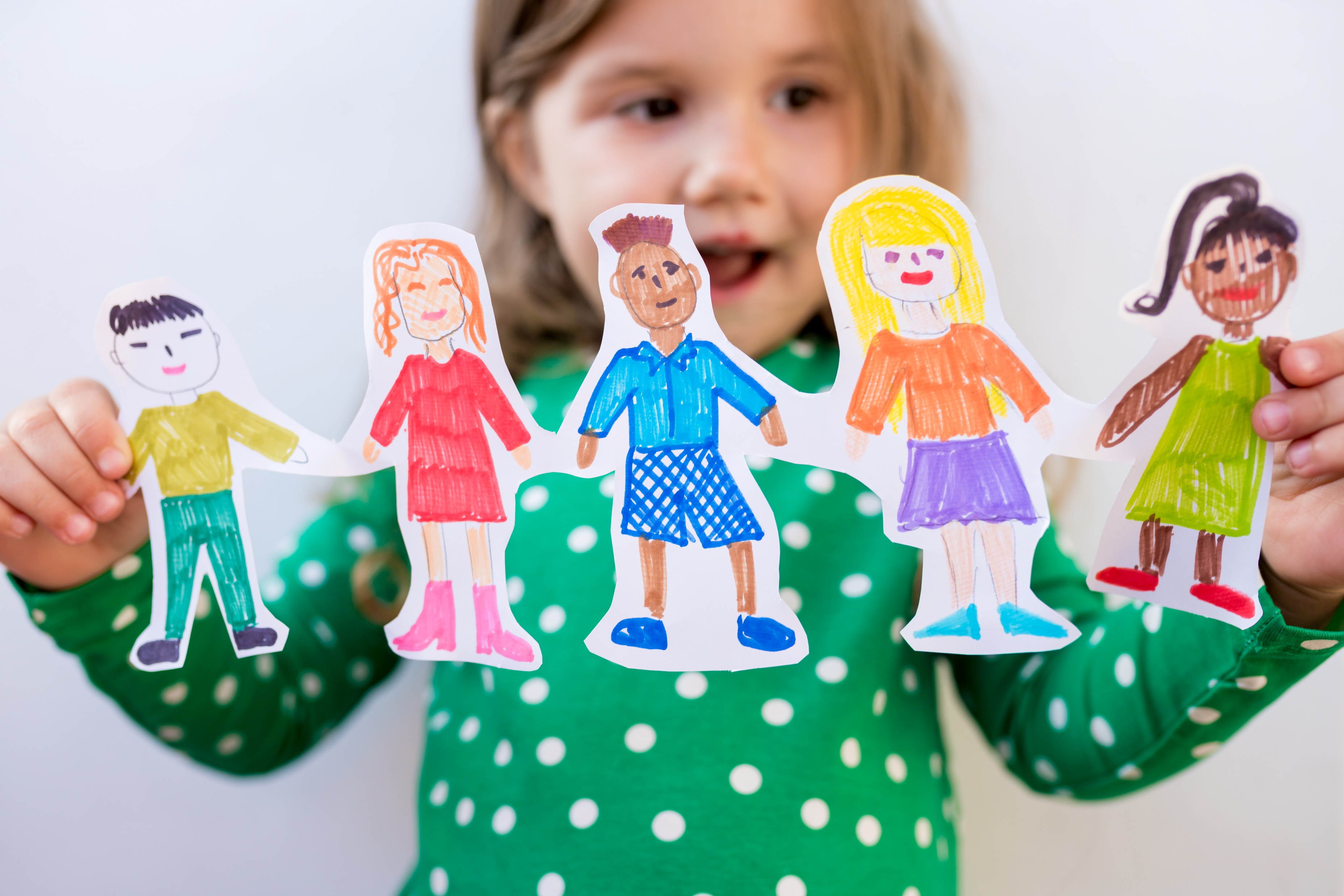 9
Improvement and Assurance activity
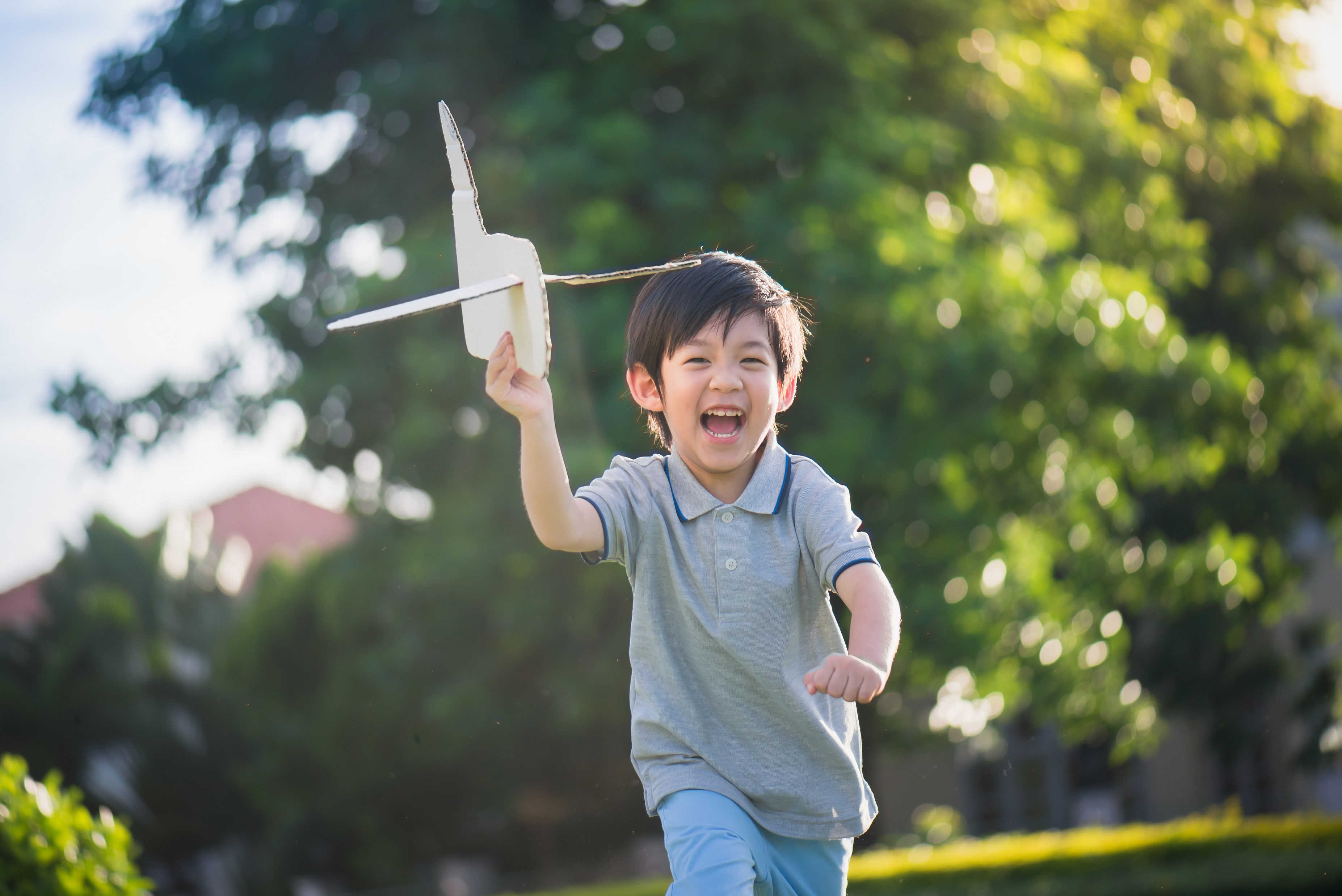 The Improvement and Assurance Group (IAG) development day 
A solution focused ‘problem-solving’ day held by the IAG in May 2022 took a candid look at barriers to effective working, and potential solutions.  It identified key areas for improvement: 
Simplifying the Quality Assurance Framework to ensure its scrutiny methodology approach was accessible to practitioners.
Improving collaboration and consistently effective multi-agency buy-in. This includes moving away from an overreliance on the WSSCP’s core team to deliver Quality Assurance work.
Overcoming challenges to the timely delivery of audit outcomes to support practical learning.
Improving the quality of analysis of performance information.
Following the IAG Development Day, an Independent Safeguarding Consultant delivered training to IAG members, in November 2022. This focused on audit and optimising the use of performance data. The training was well-received by the group; Partner agency/organisation attendance was disappointing.
Action taken to effect changes…. and challenges encountered 
A new Learning and Improvement Framework was developed by Partner Agencies. More work is needed to raise awareness of the framework across all levels of the Partnership. 
Improvements have been made to the audit tool to ensure the impact of learning activity from case reviews such as ensuring the  child’s voice is captured and to ensure that fathers/male care givers have been included in assessments and safety planning is routinely monitored. 
Delivering audit work in a timely way continues to be a challenge due to capacity across the Partnership to participate in audit activity, including producing audit reports (due to lack of dedicated resource to complete the audit report). Whilst there was very positive front-line practitioner involvement and insights gained from a multi-agency neglect audit undertaken during this reporting year, analysis of multi-agency returns was delayed. There is a perception that ‘the Partnership’ will produce this work and a lack of agencies/organisations being willing/able to own the work. Lead Partner agency representatives pick up much of this work, but are already stretched to their limits with e.g. sub-group chairing functions. 
Significant improvements to tracking the impact of audit action plans has been introduced in the IAG – this is already seeing evidence of impact of improvements undertaken and a greater understanding across the partnership of how we need to evidence where positive change is affected.
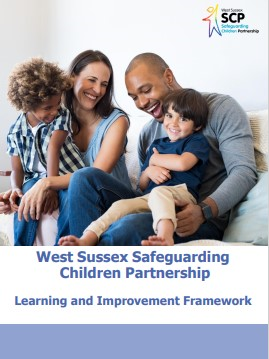 10
WSSCP data - ‘Call to Assurance’
As a result of the improvement work identified, a mechanism has been introduced to request that partner agencies provide further information in relation to data indicators that IAG members identified as requiring further exploration. This has really strengthened our understanding of these issues and the extent to which we as a Partnership are assured. The following call to assurance examples demonstrate how the IAG is using data in this way to identify where additional assurance and/or potential improvements may be  needed.
11
Improvement and Assurance - audit activity
Safeguarding Children who are Electively Home Educated (EHE) - Pan Sussex audit
The number of children who are electively home educated (EHE) rose during and after the Covid-19 pandemic. Whilst many children are very successfully home educated, practitioners must be attuned to the potential for safeguarding concerns in this arena. Practitioners need to differentiate between educational neglect and a successful EHE arrangement and to identify safeguarding concerns. It is also important to understand whether the child has been removed from mainstream education for positive or negative reasons.  
This in-depth audit of six EHE children (aged 8-16 years), sought to understand why children moved from mainstream schools to EHE. Perceptions of bullying; anxiety; religious days not being respected; unfair treatment; lack of support; and being unhappy at school were cited by families. The audit raised awareness across the Partnership of situations where EHE and Safeguarding issues may intersect and the need to understand EHE contexts. The EHE audit demonstrated a range of strengths including effective engagement with most families, and the child’s voice and lived experience informing work undertaken by the multi-agency network. Inter-agency processes were generally effective; for example, communicating safeguarding concerns between partners and the appropriate transfer of cases to the Children Missing  Education (CME team).
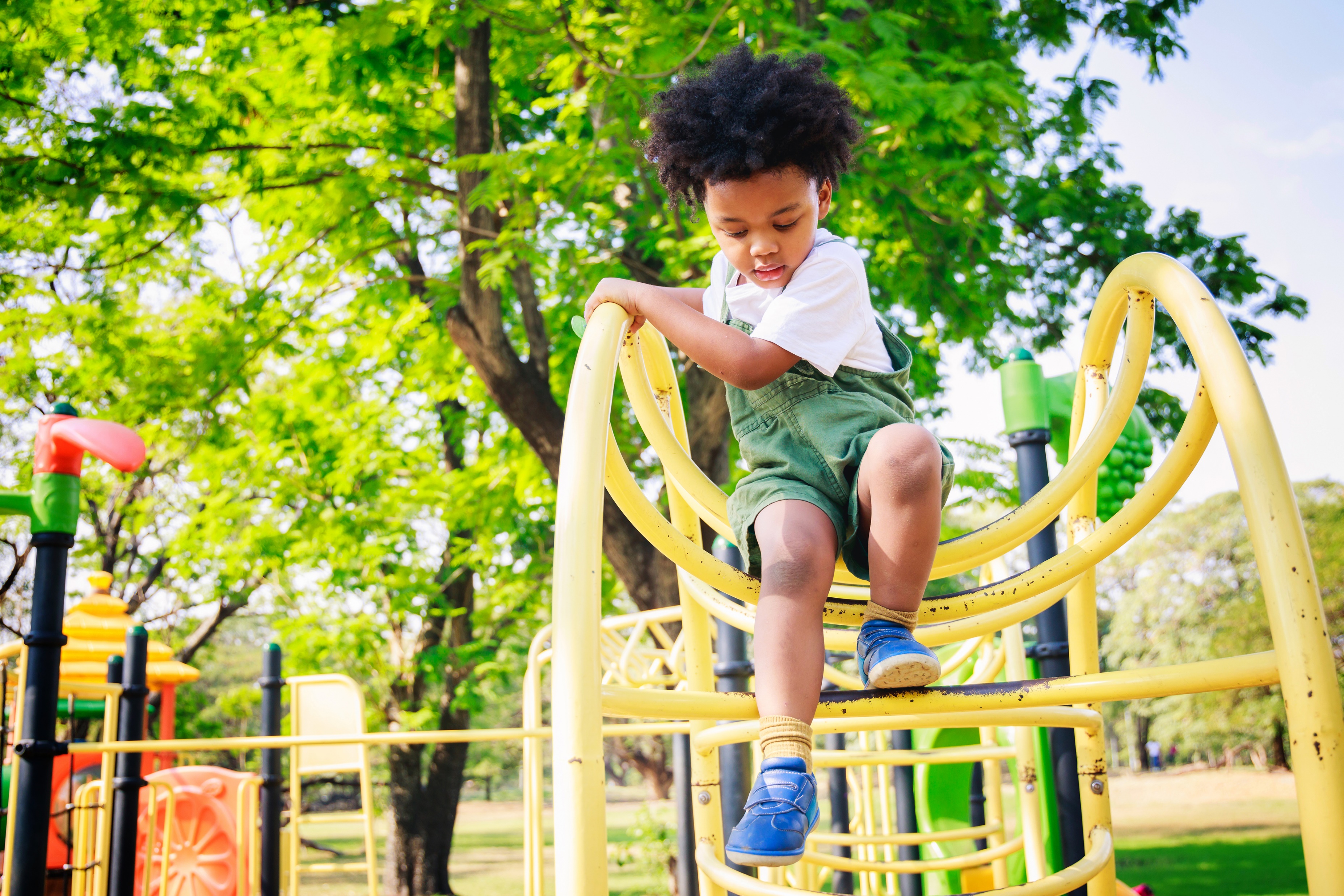 Key recommendations for systems and practice from EHE Audit included: 
Ensuring educational neglect resources are available to practitioners, supporting effective practice.  
Multi-agency professionals must understand when a safeguarding referral should be made to the Integrated Front Door (IFD) for educational neglect, in line with the WSSCP Continuum of Need.
Professionals need to become more attuned to cultural considerations.
Engaging with resistant parents disguised parental/care giver non-compliance with service providers more effectively.
Pan Sussex Dispute Resolution and Escalation Protocol should be utilised, where appropriate. 
Contextual safeguarding issues should be recognised.
Professionals should avoid ‘blaming’ attitudes and language.
12
Local Authority Designated Officer (LADO) - assurance
The Local Authority Designated Officer (LADO) service sits within the CSC’s Safeguarding, Quality and Practice service and deals with allegations against staff who work or volunteer with children and there are concerns they may have: behaved in a way that has harmed a child, or may have harmed a child; possibly committed a criminal offence against or related to a child; behaved towards a child or children in a way that indicates he or she may pose a risk of harm to children; or behaved or may have behaved in a way that indicates they may not be suitable to work with children. 
Analysis of referral data for 2022-23 resulted in development of a LADO key priority area for 2023-24: to strengthen Partner’s understanding of safeguarding and the allegations management process.
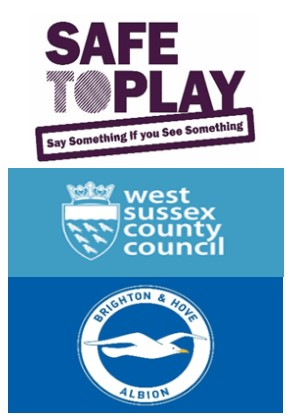 During 2022-23 the West Sussex LADO team were proactive in seeking to provide greater safeguarding assurance across the community by starting the ‘safe clubs for children’ and ‘safe to play’ campaigns, partnering with the National Working Group (NWG) Safe to Play partner, following a multi-agency launch event in February 2023. Hosted by Brighton and Hove Albion, the event was attended by Children's Services, Sussex Police, various sporting national governing bodies, voluntary sector and Sussex Clubs for Children.
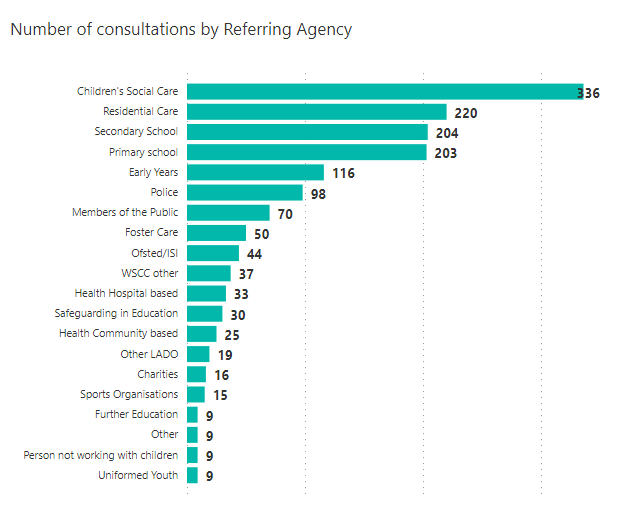 This graph (left) details which organisations are most likely to refer concerns which led to consultations taking place: CSC; schools; residential settings; and police. This data enabled the LADO service to identify organisations who contact the LADO service less frequently with allegations or for consultations regarding lower-level concerns. The LADO service will focus on awareness-raising workshops for these settings next year.
13
Learning from Serious Safeguarding Incidents - activity
2022-23 was a very busy year, capacity to swiftly progress statutory functions including learning from Serious Safeguarding Incidents (SSI), Rapid Reviews (RR) and Local Child Safeguarding Practice Reviews (LCSPRs) was severely impacted by the large volume of commissioned work combined with continued instability in  the WSSCP’s business support team. 

The individual circumstances and demographics of the children reviewed varied e.g. their ages ranged from under one years old to seventeen years. There is insufficient ethnicity and gender data to provide broader insights and trends for learning, but exploring whether a child’s identity and intersecting facets and needs were understood by professionals working with the family is as an integral part of learning from RRs and LSCPRs. It is evident that partner agencies and organisations need to improve in this area. Key learning from serious incidents activity, themes and key learning identified is summarised below.
Professional curiosity; quality of assessments/assessment of risk; information sharing, including parental consent; neglect, including neglect of medical needs and resolution of professional differences. 

Seeing children who offend as children and looking at reachable moments and relationship-based working. Impact of transitions (primary to secondary school and transitions to adulthood).

Understanding identity and complex intersecting needs and potential ‘adultification’ of children using a trauma informed practice lens.

Need to develop a preventative early help approach to support children’s emotional health and wellbeing before it reaches a crisis point. 

Understanding children as victims of DA under the Domestic Abuse Act 2021.

Challenges of timely communications and information sharing  across different systems and local contexts and practice approaches.
Effective multi-agency working


Serious Youth Violence and Exploitation

Impact of childhood trauma 


Suicide prevention



Domestic Abuse (DA)


Working across  Local Authority  (LA) areas
Rapid Reviews - four completed centred on: suicide and effective multi-agency working. 

One LCSPR completed (about suicide) and two LSCPRs commissioned (covering suicide and effective multi-agency working).

Additional learning commissioned from serious safeguarding incidents of which one was about youth violence and a further three (two about suicide and one focussed on transitions to adulthood) will all conclude during 2023-24.

Working with other Safeguarding Children partnerships: one rapid review completed (youth violence), with two LCSPRs and one non-statutory review ongoing (serious youth violence and exploitation; and child sexual abuse).
14
Learning from Serious Safeguarding Incidents - impact and challenges
Embedding learning and demonstrating impact on practice 
 
Multi-agency training has been developed and a conference led and hosted by another Safeguarding  Children Partnership is planned to upskill and support frontline practitioners to understand the importance of exploring a child and family’s identity and greater awareness of adultification bias and intersectionality to inform assessments and appropriate interventions and/or support which meet their needs.

Detail about our learning around identification of and supporting children and families where neglect was identified through reviews appears later in this report under the Pan-Sussex neglect tool kit work and learning from practice sections. 

Due to concerns as to whether learning is consistently  embedded into frontline practice, the Case Review Group (CRG) commissioned a practitioner event in 2023-24 to evaluate the impact of learning from a local review (completed in 2021) and a Rapid Review undertaken in 2021 which identified learning around non-accidental injuries in babies and children under two years.
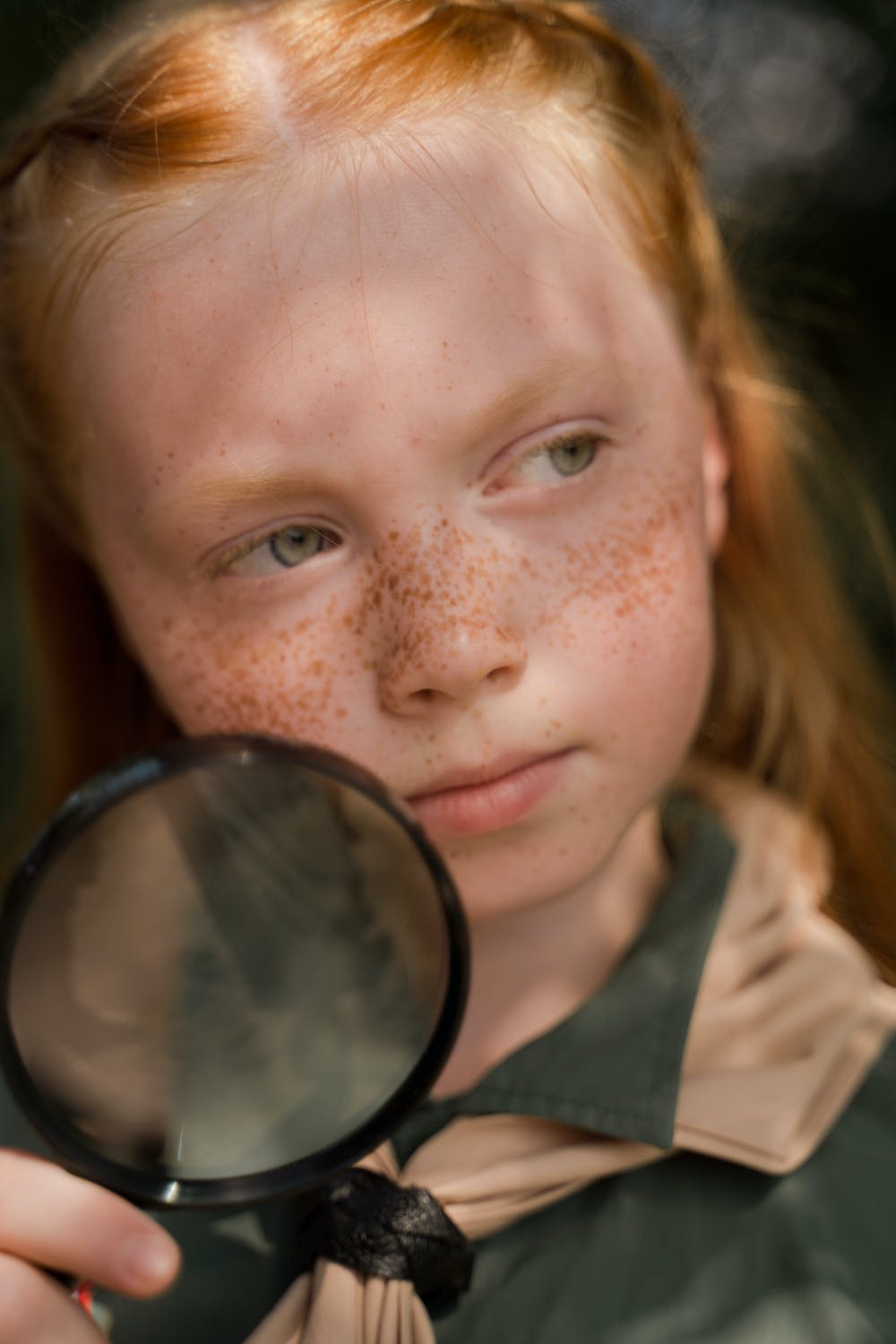 Key challenges 
Due to the high number of reviews in progress and recommendations to take forward, the CRG developed a combined (composite) action plan. A multi-agency working group was set up for CRG members to meet quarterly to monitor progress and implementation of actions into practice. The large volume of actions that need to be progressed by the CRG is a key challenge to be robustly addressed in 2023-24.
In response to recurring themes that arose during 2022-23, the CRG tasked the  Learning and Development group to look at barriers to learning and provide assurance that learning is implemented consistently into frontline practice during 2023-24.
During 2022-23 there were inconsistencies to the membership of the CRG, including changes of Chair, Partnership Manager and interim business support in place. This settled in the autumn/winter of 2022 with a Partnership Manager, permanent Business Support led by a new Chair and Vice-Chair. 
A Task and Finish group is to be convened in 2023-24 to identify barriers to information sharing by practitioners looking at parental understanding of why agencies share information/consent.
15
Learning and Development activity
The Learning and Development subgroup is proud to have developed various mediums to deliver training, from online Microsoft teams, audio podcasts, video briefings which can be better utilised by out of hours services and those who provide 24/7 service such as police and ambulance staff as well as a return to face to face sessions which better facilitate professional relationships, case discussion and ultimately multi-agency learning. Courses delivered virtually have continued to be popular and well attended. This has been taken into consideration when planning next year’s training programme.
The WSSCP provides a wide-ranging training offer which is available to all agencies working with children and young people within West Sussex. Between April 2022 and March 2023, training was still being delivered virtually with the exception of two courses. The range of courses offered, listed at in full at  Annex A  has expanded and twenty courses were being delivered during this time, including suicide prevention, adultification and exploitation training. 1,109 practitioners across the partnership attended a WSSCP training course, increased from 904 in 2021–22. 

During this period, with the exception of the Role of the LADO training and the West Sussex Annual Safeguarding Conference, all courses have been delivered online. 

The number of practitioners in the training pool continues to fluctuate. This is due to trainers moving roles and taking on additional work in their daily role. The WSSCP recruits and trains trainers to support professional development.
Learning and key messages continue to be shared across the partnership in a variety of ways, to ensure that as many practitioners as possible are reached. Information is shared in the following ways:
Via WSSCP subgroups
WSSCP website – which has a range of resources and e.g. links to Pan Sussex Child Safeguarding and Protection Procedures 
WSSCP Monthly Email Bulletin
Through newsletters by other agencies (for example, WSCC Early Years Broadcast)
Learning Briefings
16
This reporting year saw the development of a Reducing Parental Conflict (RPC) offer, funded by the DWP and in collaboration with the Early Help Service. Resources developed for practitioners included  interactive online training sessions, a pre-recorded webinar, animation, resources to share with families and an app
Learning and Development - impact and challenges
Immediate impact of training undertaken 
90% of those who completed evaluations reported an increase in their knowledge following training. Of those, 32% reported an increase of 2 points and 36% an increase of more than 2 points on a scale of 1-10.  
88% of those who completed evaluations reported an increase in their confidence following training. Out of those, 33% reported an increase of 2 points and 32% reported an increase of more than 2 points. 

Challenges 
The West Sussex Annual Conference: ‘Online risk and harm’ was supported by Community Safety Partnership colleagues and welcomed a keynote speaker from Grassroots, a suicide  prevention charity. Whilst attendance was good (50 delegates) this is lower than in previous years, reflecting the ongoing adjustment to returning to ‘in person’ events. Delegates have mixed views about this, some stating that online events are time/resource efficient whilst others value the benefits of face-to-face interaction as a multi-agency cohort. 2023-24 will see a mixture of online/in person learning and development activity. 
WSCC professionals accounted for 80% of delegates; police attendance remained very low. Shift patterns play a significant role in the attendance at training from some organisations and more creative ways to share key messages via podcast and briefings were used this year and are planned for the year ahead. 221 practitioners did not attend training they had booked. In order to drive improved attendance, the WSSCP intends to reintroduce non-attendance charging. 
A key challenge for the Learning and Development group in 2023-24 is to address the discontinued Learning Platform and provide delegates with an affordable alternative easy access online replacement platform. 

Delegates feedback
17
Improving systems and practice
The WSSCP holds regular child safeguarding liaison meetings, enabling front line practitioners and managers to table practice discussions where they consider there may be:
Multi-agency systems and practice learning from complex safeguarding issues.
An opportunity to highlight good practice. 
Dissemination of wider learning and safeguarding activity.

The forum identifies improvements and shares across the Partnership. Subject matter tabled is varied; during this reporting year discussions included e.g. emotional health and wellbeing, gender identity, Child Sexual Abuse (CSA) and Female Genital Mutilation (FGM).  

Key benefits: 
Well attended meetings, networking opportunities and promotes a shared understanding of risks and issues across systems and practice.
Learning is identified swiftly. 
Direct links to front line practice and an understanding of barriers to effective multi-agency working to safeguard children.
Opportunities as a wider Partnership network to consider national learning and its application locally. 

 Challenges
Capacity to disseminate learning and across the partnership – whilst learning is quickly identified there is insufficient capacity within the group to expedite e.g. learning briefings/resources.  
Changes of Chair (three changes in under 6 months) impacted on continuity and also the group’s sense of purpose and direction. The new meeting Chair has mitigated this by looking to refresh the groups’ Terms of Reference to provide clarity e.g. around demonstrating improved outcomes for children are achieved though this sub-group’s activity.
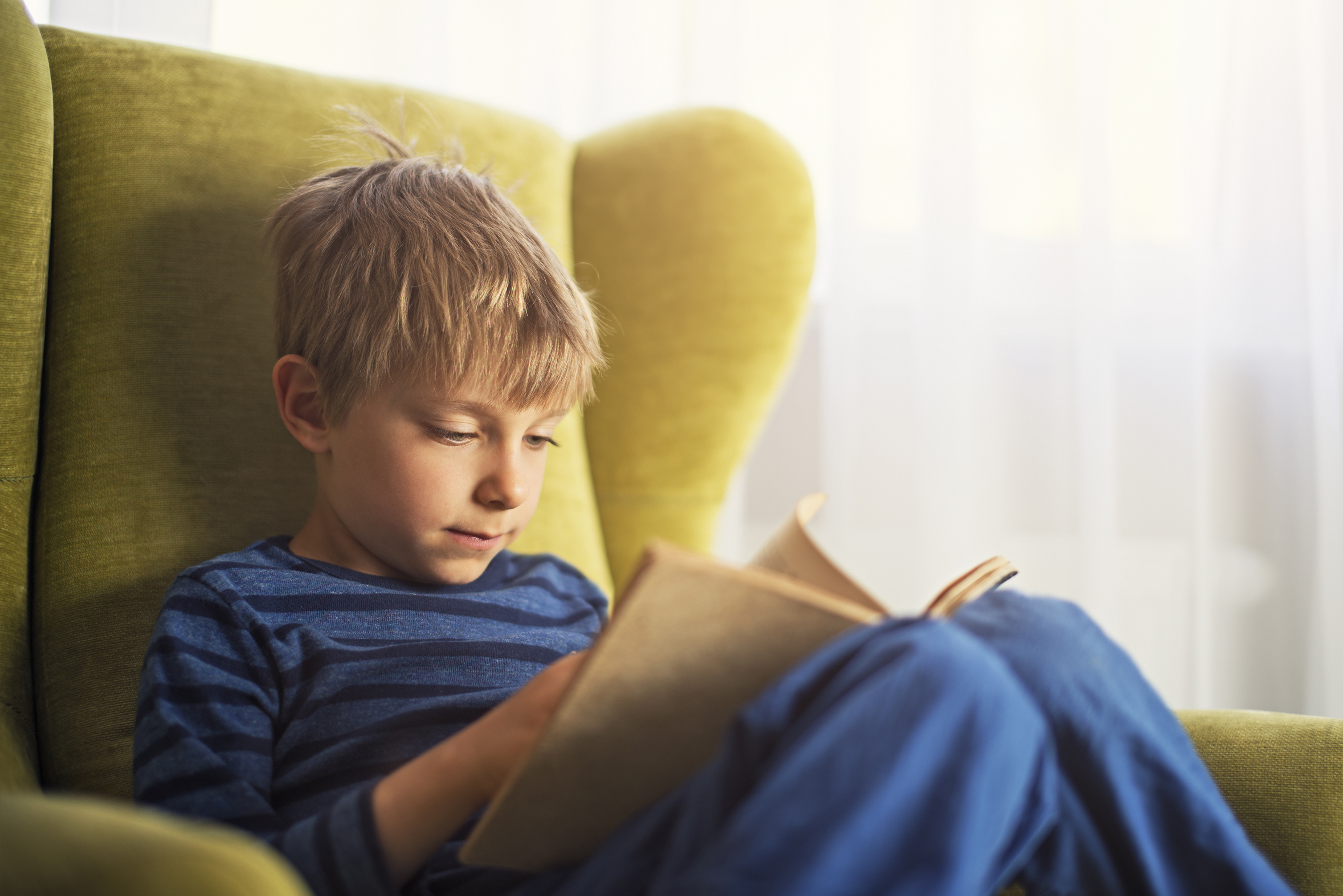 Established in 2019 as part of the WSSCP’s neglect strategy, The Neglect Champions forum meets in person twice each year. Led by the Early Help Service,  frontline practitioners ‘champion’ awareness of neglect and consistent use of neglect identification tools and how Neglect Champions from other agencies operate within their role.
In October 2022, the group looked at ‘A day in the life’ audit tool. Feedback about the day was positive e.g. there was “positive reinforcement (about the) … model of  (addressing) ...neglect, sharing good practice examples.”
18
Strengthening our Partnership Arrangements
Partnership Arrangements 
The Partnership’s vision and values can be found at Annex A. The arrangements, introduced in September 2019, remain under review. This section describes changes made to the arrangements during the reporting year, the rationale for doing so and the impact it is intended to have. Given that changes have been recently implemented, the difference it is currently making will be reviewed in the next annual report. 
Key Partnership highlights over this reporting period included:
A subgroup chairs forum was introduced to support strategic direction and coordination of WSSCP sub-group activity work and improved communication and tasking between groups. This leadership group meets between Steering Group meetings, enabling agenda planning and discussion of emerging issues and risks. The Independent Scrutineer chairs the forum ensuring independence whilst also acting as a critical friend. 
The Partnership reframed its approach to tackling child exploitation by reverting to the original governance arrangements developed in 2019. This move ensures that, whilst broader strategic work continues to address exploitation and extra-familial harm across the county, a strategic group solely about children ensures a keen focus. A workshop convened by senior leaders developed the scope of the group, now named the Extra-Familial Risk and Harm Group. It is chaired by Police and CSC. 
Key areas for development during 2023-24
The independent scrutineer and lay member roles remain vital to the ongoing development of the Partnership and are much valued. Developing (i) a robust scrutiny programme, including independent scrutiny of the impact of the business plan, delivery challenges and risks; (ii) lay member recruitment and (iii) a strategy to engage the voice of children will build on progress already made to date.  
Further development of the Partnership Group to ensure that all partners are represented, particularly the voluntary and community sector to strengthen our arrangements to support children and families across West Sussex. 
Ensuring that there is capacity within the partnership to prioritise taking forward recommendations from national learning and briefings in a timely way. For example, the Partnership Group identified further work needed around the Child Safeguarding Practice Review Panel report recommendations: the ‘Myth of invisible Men’. Self-evaluation work commenced this year and will conclude in 2023-24.
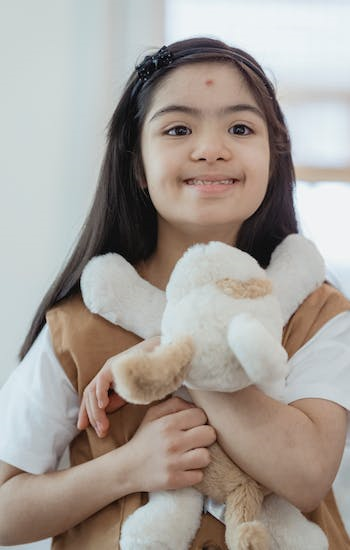 19
WSSCP Business Plan Priorities
Priority work areas for 2022-23: Improved outcomes for children are at the core of what we do. Partners focussed on identifying new business plan priorities in 2022-23, resulting in a flexible three year business plan running between April 2023 to March 2026. In the intervening period partners continued to focus on existing priority work areas: neglect, child exploitation and effective multi-agency working. The following section of this report articulates how individual agencies contributed to these priority areas and how they have measured its impact. WSSCP work in these areas is described throughout the report, driven by sub-group activity. 
Whilst the Partnership strives to ensure effective multi-agency working, this needs to be strengthened.
Business Plan Priorities for 2023-26 were developed over this reporting period: twelve potential priority areas were identified. Five priorities were selected, using the evidence base described in the table below, encompassing local learning and data in conjunction with national learning, policy and legislation. The three year plan has sufficient flexibility to take on additional priority work identified as an emerging risk or issue.
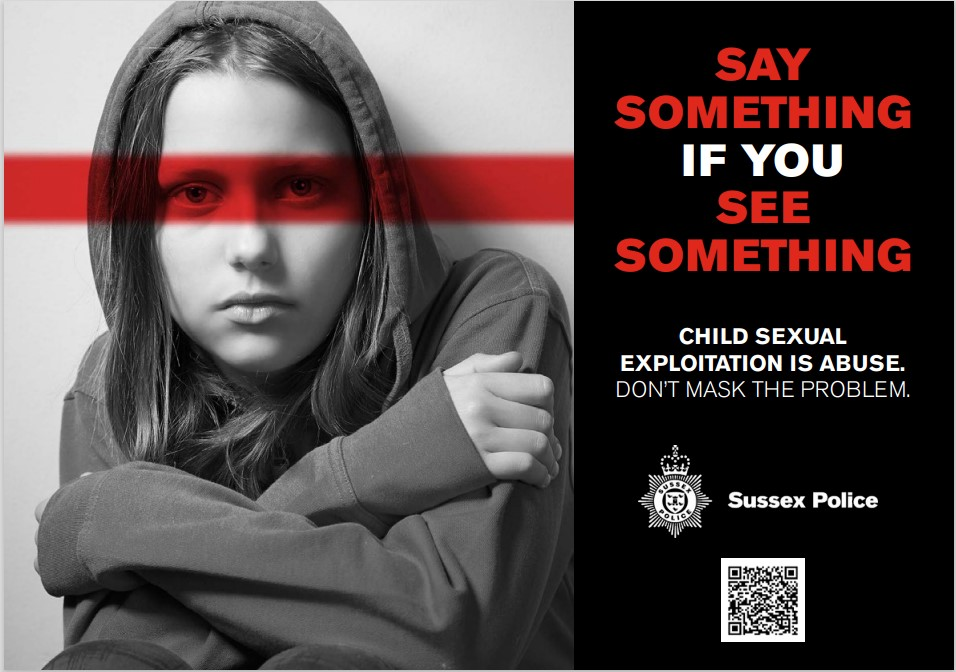 20
WSSCP Priority – Neglect
The table below summarises how WSSCP partners are raising awareness and evidencing the impact of the WSSCP’s neglect strategy on front line practice.
21
WSSCP Priority – Neglect (continued)
The table below summarises how WSSCP partners are raising awareness and evidencing the impact of the WSSCP’s neglect strategy on front line practice.
22
WSSCP Priority- Neglect (continued)
The table below summarises how WSSCP partners are raising awareness and evidencing the impact of the WSSCP’s neglect strategy on front line practice.
23
WSSCP Priority- Neglect (continued)
The table below summarises how WSSCP partners are raising awareness and evidencing the impact of the WSSCP’s neglect strategy on front line practice.
24
WSSCP Priority - Exploitation
Exploitation Priority - the table below summarises how WSSCP partners are raising awareness of Exploitation to influence front line practice.
25
WSSCP Priority – Exploitation (continued)
Exploitation Priority - the table below summarises how WSSCP partners are raising awareness of Exploitation to influence front line practice.
26
WSSCP Priority – Exploitation (continued)
Exploitation priority - the table below summarises how WSSCP partners are raising awareness of and evidencing how they are improving front line practice.
27
WSSCP Priority – Exploitation (continued)
Exploitation priority - the table below summarises how WSSCP partners are evidencing how they are improving front line practice.
28
WSSCP Priority – Exploitation (continued)
Exploitation priority - the table below summarises how WSSCP partners are evidencing how they are improving front line practice.
29
WSSCP Priority - Effective Multi Agency Safeguarding Practice
Summary of agency and organisation achievements including how they are raising awareness and embedding effective multi-agency safeguarding practice.
30
WSSCP Priority - Effective Multi Agency Safeguarding Practice
Summary of agency and organisation achievements including how they are raising awareness and embedding effective multi-agency safeguarding practice.
31
WSSCP Priority - Effective Multi Agency Safeguarding Practice (continued)
Summary of agency and organisation achievements including how they are raising awareness and embedding effective multi-agency safeguarding practice.
32
WSSCP Priority - Effective Multi Agency Safeguarding Practice (continued)
Summary of agency and organisation achievements including how they are raising awareness and embedding effective multi-agency safeguarding practice.
34
WSSCP Priority - Effective Multi Agency Safeguarding Practice (continued)
Summary of agency and organisation achievements including how they are raising awareness and embedding effective multi-agency safeguarding practice.
29
Effective multi-agency working - case study: Early Help
Management of a ‘step down’ to Early Help Service from Children’s Social Care

Context: 
A Child and Family Assessment (CFA) was completed following worries about decline in mother’s mental health and the impact on her and her children. Other referrals were made about concerns for the children's emotional wellbeing, in particular one child in the family.                    

Safety plan arrangements already in place were reviewed by Early Help and the family. Mother realised when talking about her adverse childhood experiences she would benefit from support for her mental health; a priority appointment was arranged within one month. 

Impact of multi-agency working 
By communicating with the child of particular concern via letters, the Early Help worker demonstrated care and her intent to be supportive using a method which worked for this individual child. 
A strong multi-agency network around the child contributing to planning and working together meant that the child received a timely response that met their needs. Services showed they could flex and stretch to prevent worries becoming harder to reverse or from worsening. Effective communication between Early Help and CAMHS team managers enabled a swift response and there is evidence of professional trust and working together.  This meant that the child received a service in a timely way in an environment that suited them. Joint working between Early Help, CAMHS and the GP sharing the same worries meant that the child had access to additional, targeted support that will support them in the longer term. 
This support and intervention helped avoid the child’s needs escalating to a likely hospital admission which may have caused the child further distress. Planning continues to progress with the ambition that the child will feel able to leave the house and return to education. 
Conclusion: the child and their family are engaged in the right support, there is a robust safety plan in place and the child continues to be a priority within CAMHS.
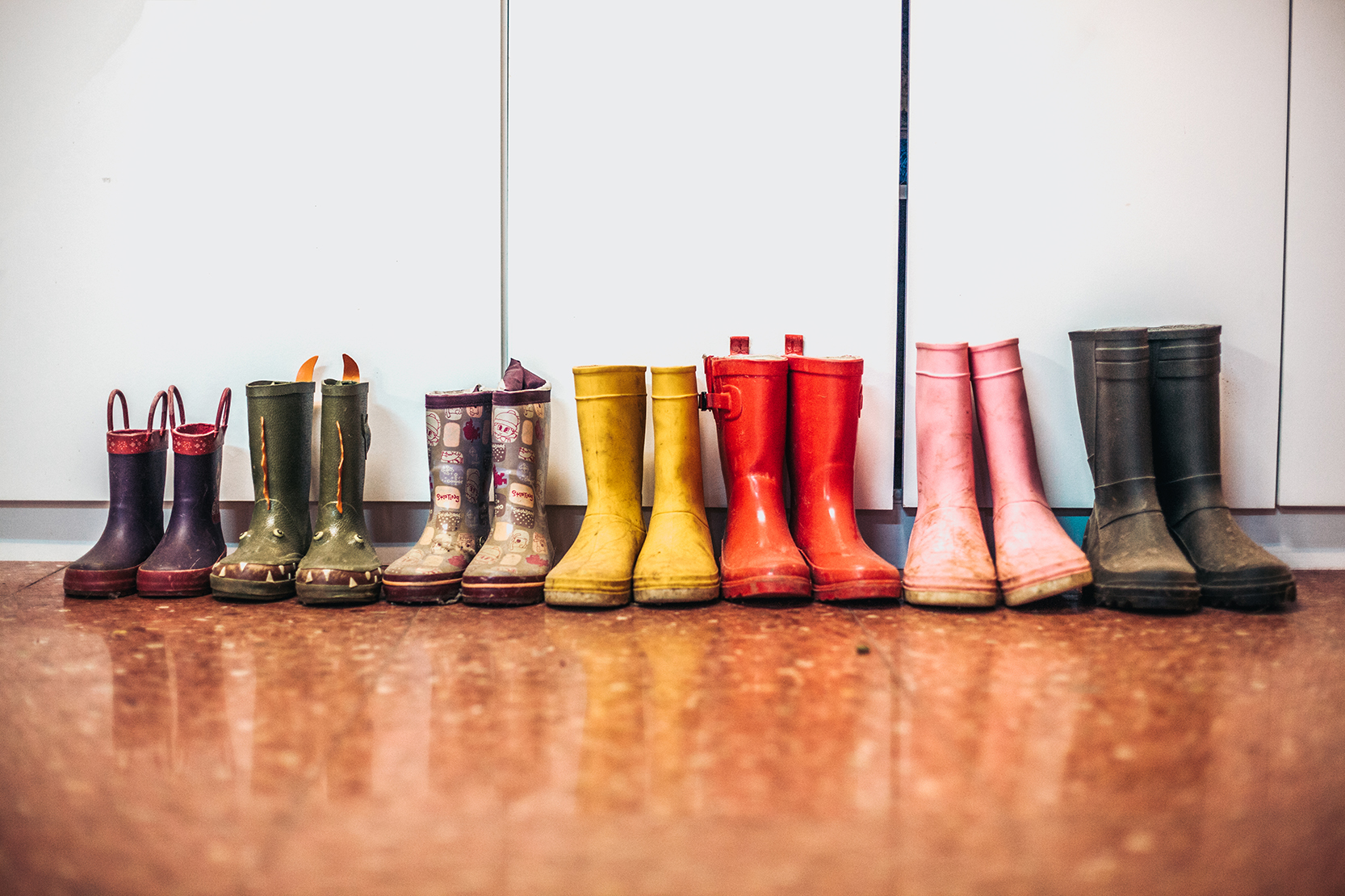 Feedback from mother: “None of this would have been possible without your support, you have listened and advocated for us and I feel I was able to build a relationship with you when I have not had good experiences in the past. I want to thank you so much for your support and I am sad that we will no longer have Early Help support but glad …(child) is now being seen and supported by CAMHS.”
35
Working across Boards and Partnerships
The Pan Sussex Strategic Leads meet twice each year to agree priority areas for Pan Sussex join up. The Group’s membership consists of lead safeguarding partner representatives across Sussex, i.e. West Sussex, Brighton & Hove and East Sussex. Key areas of focus include future partnership development and shared safeguarding opportunities include Learning and Development, audit and potential efficiencies.
Pan Sussex Learning and Development Group - following a restructure of NHS Sussex safeguarding leads, moving to a place based model, the Pan Sussex Learning and Development (L&D) group formed, meeting bi-annually to co-ordinate planning of Pan-Sussex L&D activity. Key focus areas are:
Developing Pan-Sussex L&D opportunities and learning/sharing good practice e.g. learning from audit and Local/National CSPRs and co-producing Learning Briefings. 
Agreeing and monitoring a 2-year plan for Pan-Sussex L&D activity, including a 2 year cycle for a Pan-Sussex Conference/Section 11/Pan Sussex audit work.
Considering the volume of information being shared with partner agencies and organisations, seeking efficient ways of communicating which avoids duplication and information overload.
Agreeing and overseeing Pan-Sussex training, events and communications. 

The benefits of this approach include ensuring consistency and recognising efficiencies across Sussex, which is particularly helpful to those providers who work across 2 or more local authority areas in Sussex. Key challenges are around agreeing and driving work across three local authority areas, additional time needs to be factored in and a willingness to compromise. One partner (who works across all three Sussex SCPs) commented that Pan-Sussex collaboration is a “welcome development” as this allows work to be connected/joined up and “better serves our patient population.. and our staff”.
Pan Sussex audit activity included the two yearly section 11 audit, and an EHE audit described earlier in this report. Section 11 of the Children Act 2004 places a statutory duty on key persons and bodies to make arrangements to ensure that in discharging its functions, they have regard to the need to safeguard and promote the welfare of children and that the services they contract out to others are provided having regard to that need. The 2022 audit tool was streamlined to enable agencies and organises to move away from ‘compliance reporting’  towards identification of service improvement and development. This did result in less information available for scrutiny and challenge. Capacity issues across the Sussex Partnerships delayed the challenge event; this will be reported on in the            2023-24 yearly report. 

The Pan-Sussex Neglect and Poverty Task and Finish Group, chaired by the East Sussex Principal Social Worker, completed a review of the neglect matrix used across East Sussex; West Sussex are focussing on updating the neglect toolkit and multi-agency training offer. The Pan-Sussex group considers best practice and learning across all three areas and the application of shared language and tools as appropriate to complement existing processes. This work will also be used to inform our refresh of the WSSCP’s Neglect Strategy.
36
Working across Boards and Partnerships
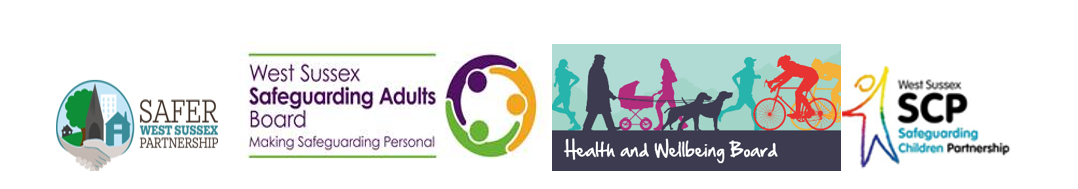 The Sussex child protection and safeguarding procedures subgroup co-ordinates the development and timely review of policies, procedures and guidance for safeguarding and promoting the welfare of children and young people on behalf of the three Pan-Sussex SCPs. Key Achievements include: 
Excellent attendance and buy in from all lead agencies across Sussex. The Group signs off  around 40 policies per year. All policies are currently up to date and reviewed in accordance with target times.
Statement of professional differences in place and an updated escalation policy.
Anti-racist statement agreed.
New Pan-Sussex procedure for undertaking a RR and LCSPR. 
Regular Staff Briefings, with updates and changes to policies.

Key Challenges include: 
Ensuring individuals complete actions as agreed. This has improved over the year.
Further work is needed to improve user experience on the host  website. Liaising with PHEW (website host) during 2023-24 and using the annual staff survey will help us to understand website use and how people prefer to engage with the policies.
The West Sussex Collaborative Working Agreement (CWA) provides  a means to effect strategic join up/alignment across four Boards/Partnerships: Health and Wellbeing board, Safeguarding Adults Board, Safer West Sussex Partnership and the WSSCP. Strategic Leads met twice during the year to focus on joining up across four common areas: 
Emotional health and Wellbeing of Children: Mental Health
Exploitation
Transitions to Adulthood
Shared learning

The CWA agreed approaches across these areas such as 
Mental Health - develop governance and accountability for leading a Partnership/Board response.
Transitions: join up with Youth Justice to support their cohort.
Exploitation: understanding links to violence reduction and substance misuse.
West Sussex Public Health have strategic oversight of the newly mandated West Sussex Combating Drugs Partnership (WSCDP), a multi-agency forum and single setting for understanding and addressing the shared challenges of local substance-related harms. The WSCDP is defining its relationship with the WSSCP and other strategic and operational bodies, and bringing together action and oversight across the three strategic priorities and commitments of the national drug strategy: 
 Breaking drug supply chains (including safeguarding and supporting victims of  County Lines). 
 Delivering a world class treatment and recovery system.
 Achieving a generational shift in demand for drugs (including evidence-based preventative interventions for school aged children, and support for children and young most at risk of substance misuse and/or exploitation).
Shared Learning: Three CWA partners co-produced a podcast about  learning from reviews, providing an overview of CSPRs, Safeguarding Adult Reviews and Domestic Homicide Reviews, posing questions for staff to consider and reflect on their practice. 
Four common themes identified across our Reviews:
 effective multi-agency working;
professional curiosity; 
assessment of risk 
the child’s (or adults’) voice.
37
WSSCP Budget
The table (left) sets out headline WSSCP budget income and expenditure for 2022-23. 

Income: of note is that the Local Authority contributes almost two thirds of the budget.

Outgoings: there was a significant amount of funding committed to review related work. The WSSCP intends to reduce spending on reviews in 2023-24 where it is appropriate to do so.
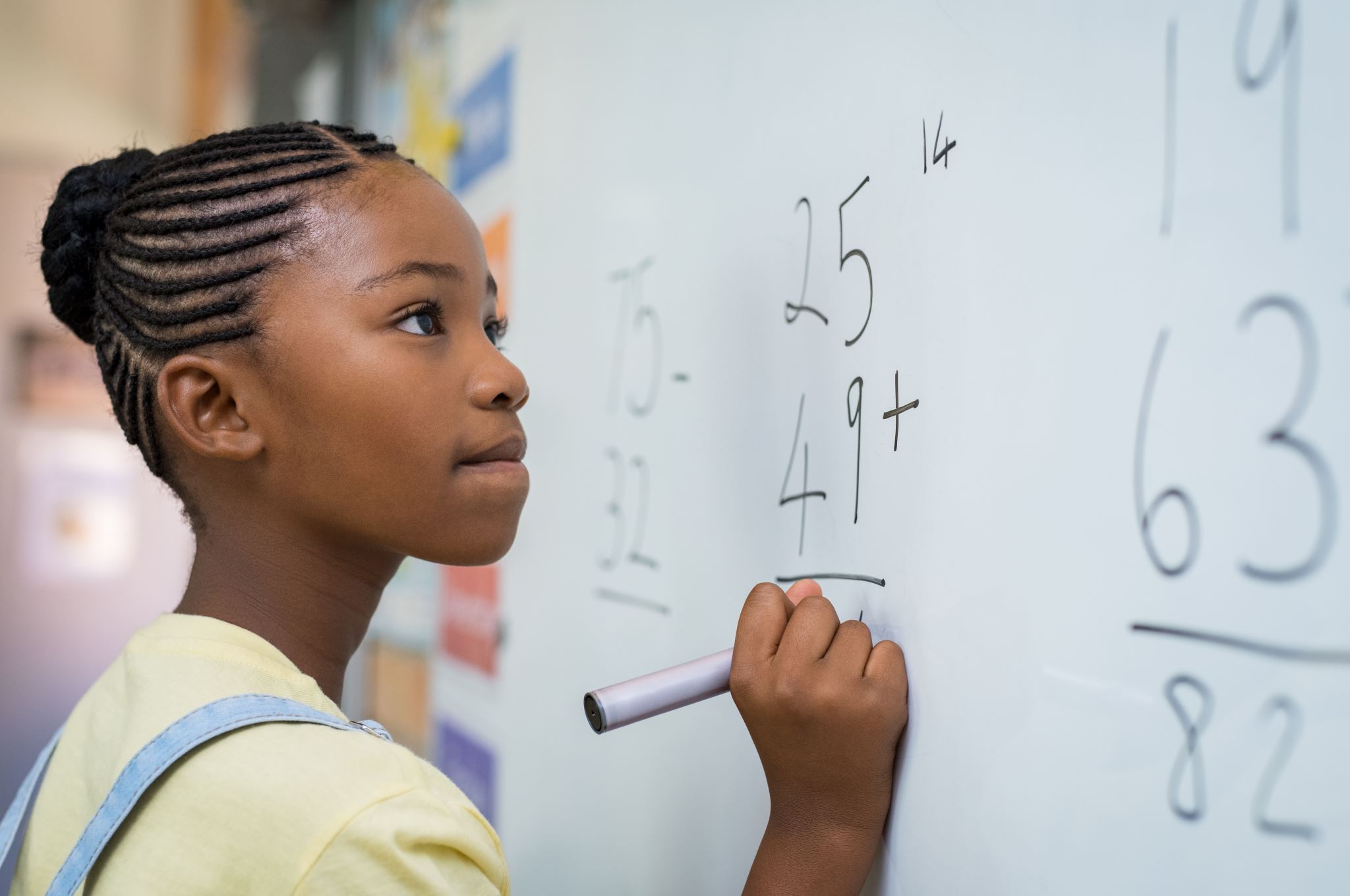 38
Annex A                         WSSCP vision, values and governance
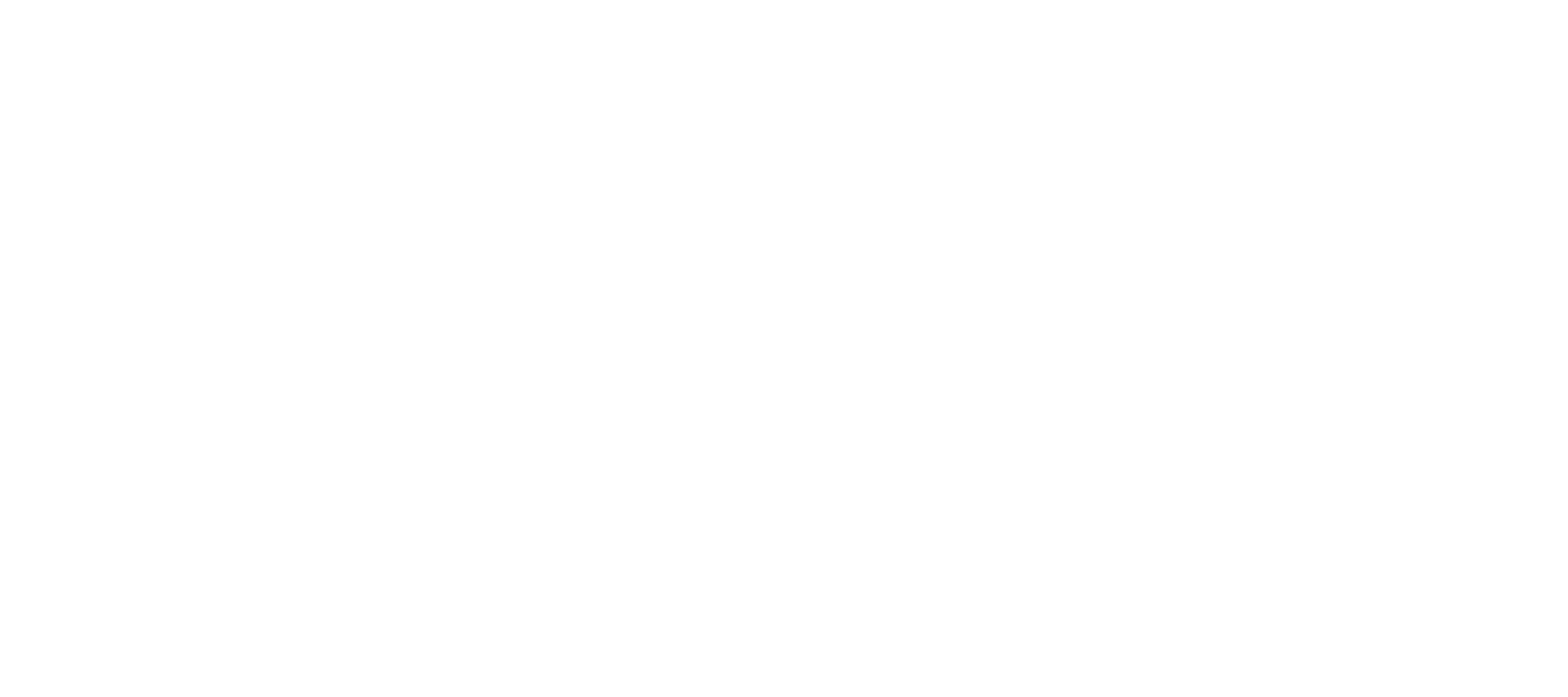 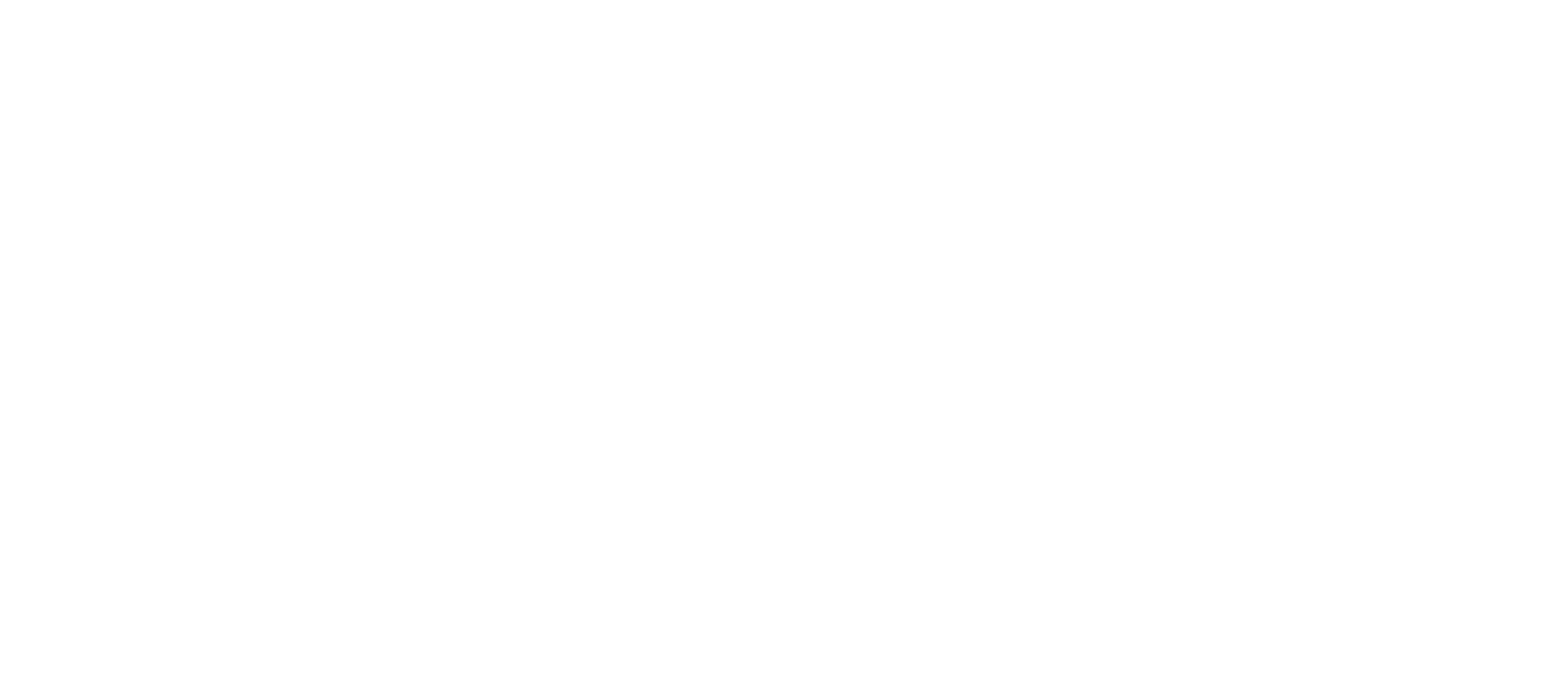 The West Sussex Safeguarding Children Partnership’s (WSSCP) local arrangements 
support the co-ordination of work across West Sussex to safeguard and promote the welfare of children and to ensure the effectiveness of the work member organisations undertake both individually and together.
Responsibility for this join-up rests with the safeguarding partners who have a duty to make arrangements to work together to safeguard and promote the welfare of all children in a local area.
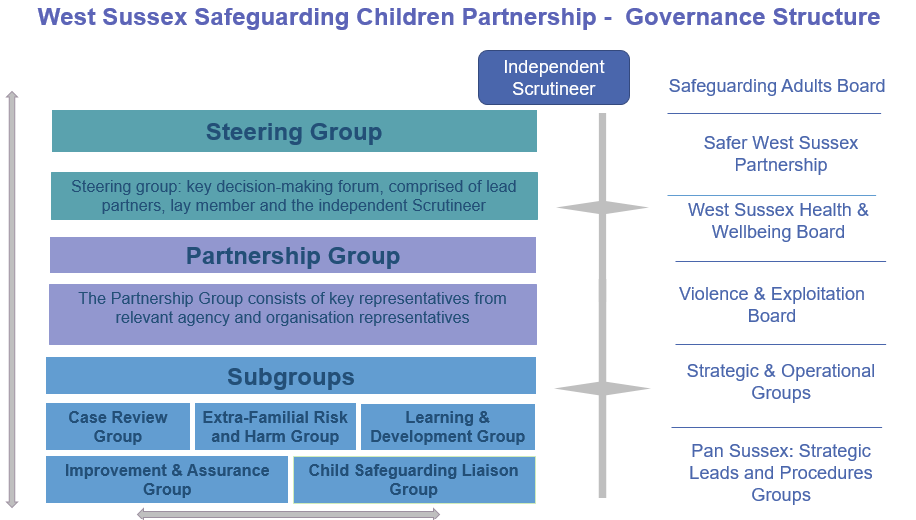 Our vision is to keep children young people in West Sussex safe by:  

Co-ordinating our local safeguarding activity 

Being a driving force to improve local practice 

Ensuring that all agencies fulfil their safeguarding responsibilities effectively
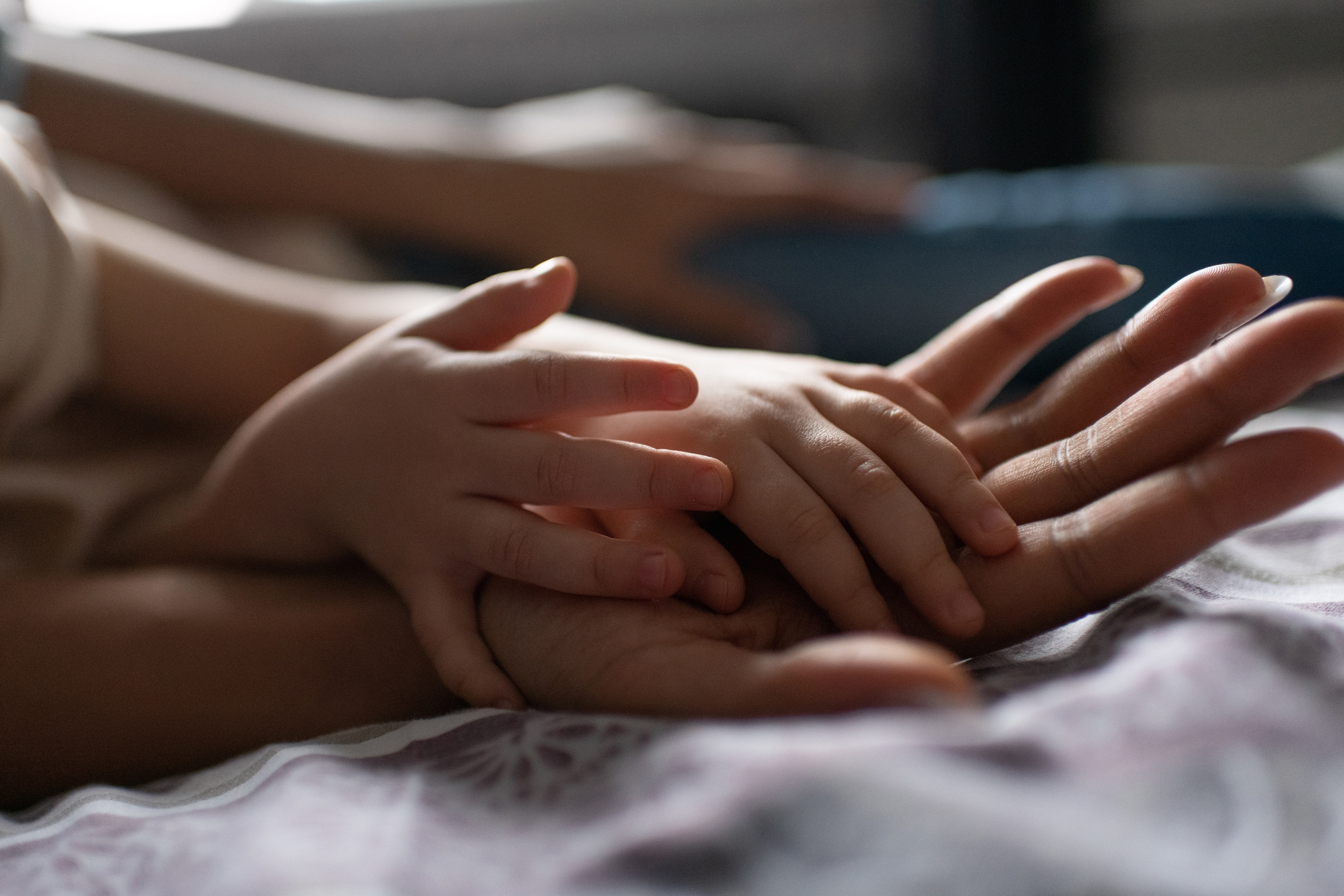 39
Annex B                              WSSCP Training offer – 2022-23
This table lists the 2022-23 WSSCP training offer – some training is delivered across Sussex, recognising both efficiencies and consistency of approach.
 
Trainers are a combination of internal partner agency and organisation subject experts and commissioned trainers on e.g. adultification, suicide prevention and exploitation.  

The training programme remains under  review and is influenced by e.g. learning from audit and reviews as well as emerging risk and issues.
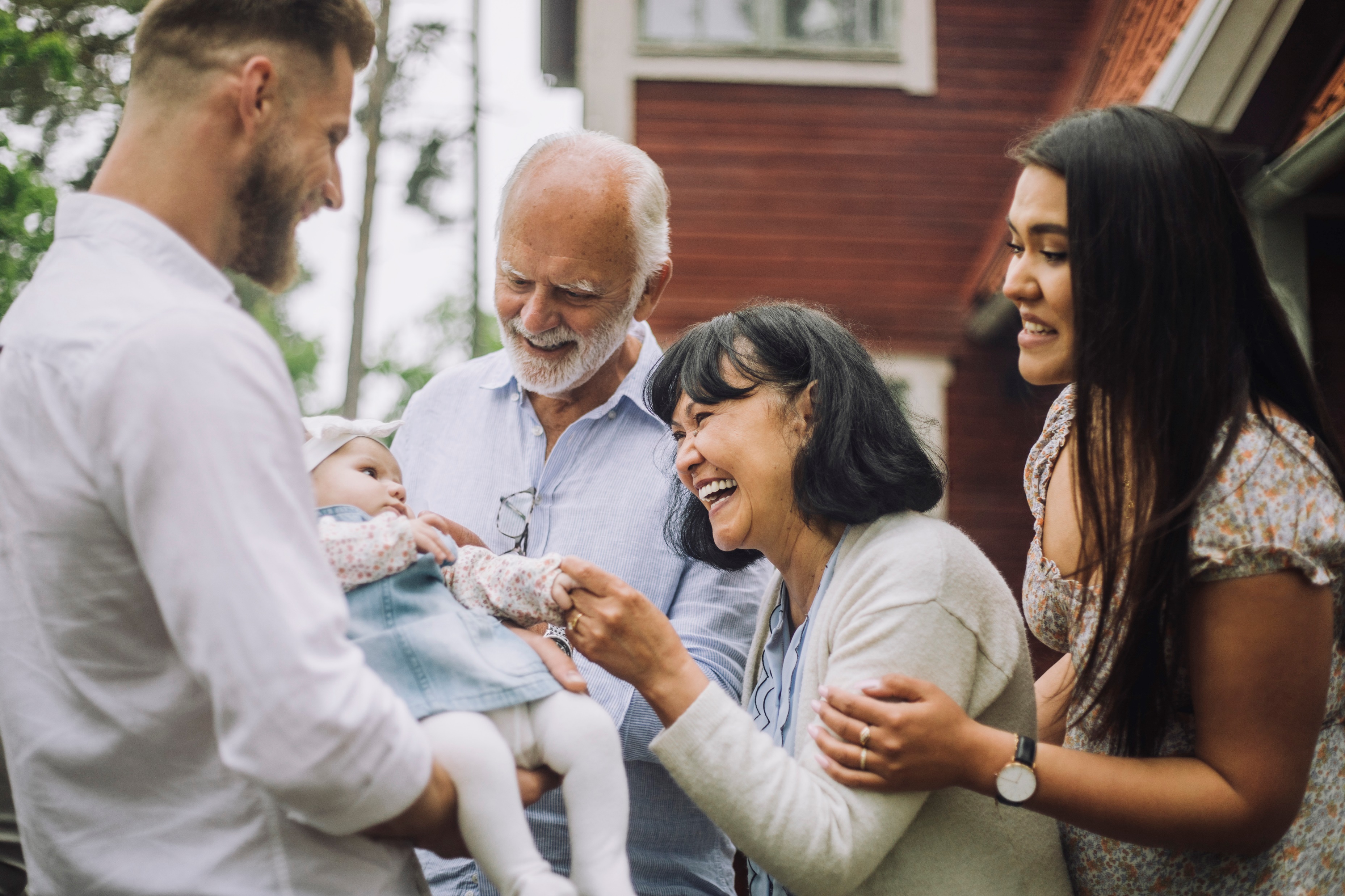 40
Annex C                                          acronym - key
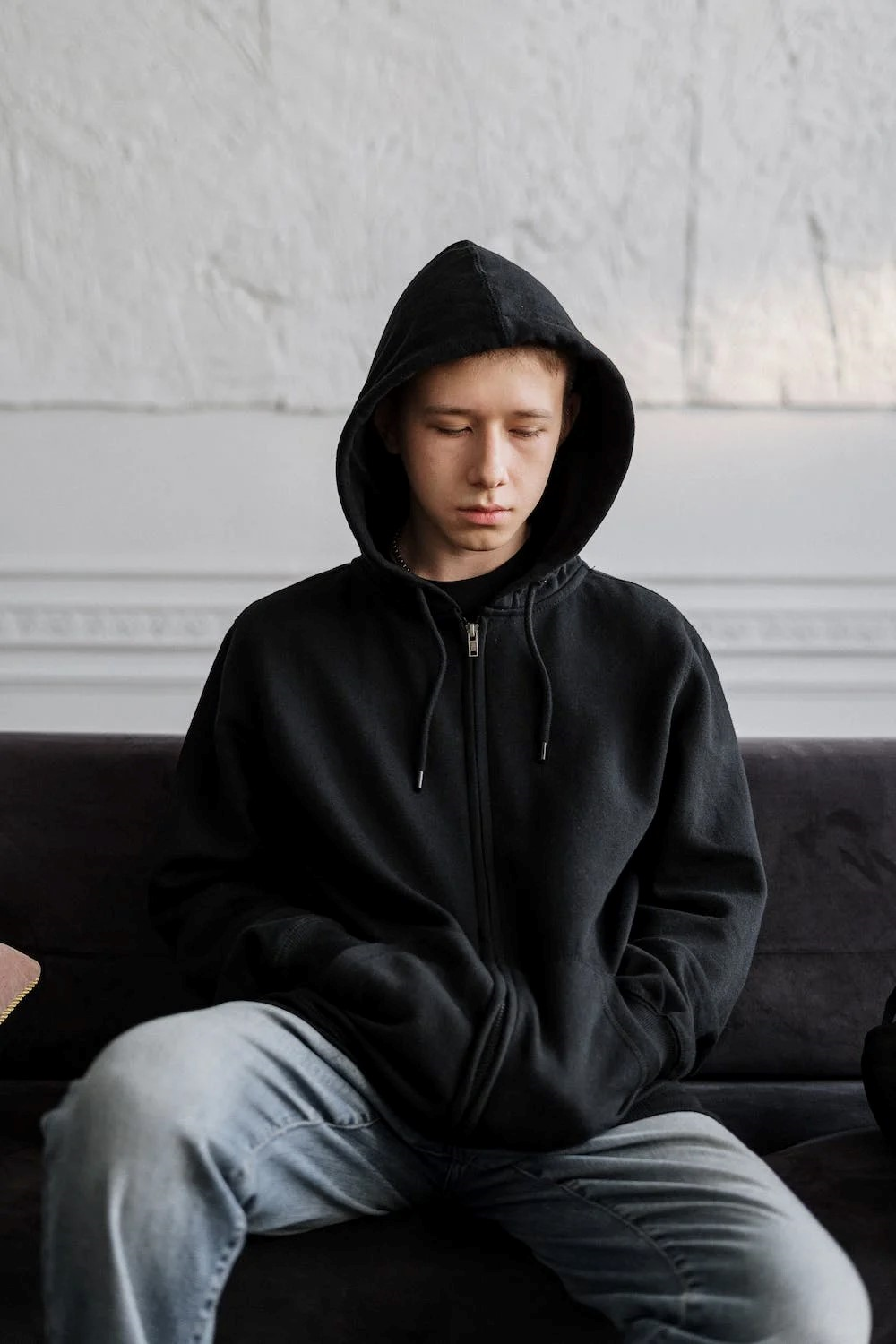 Please also see the NHS England website for more information: acronym and jargon busters
41
Acknowledgements
With thanks to contributors to this report
42
Contact us
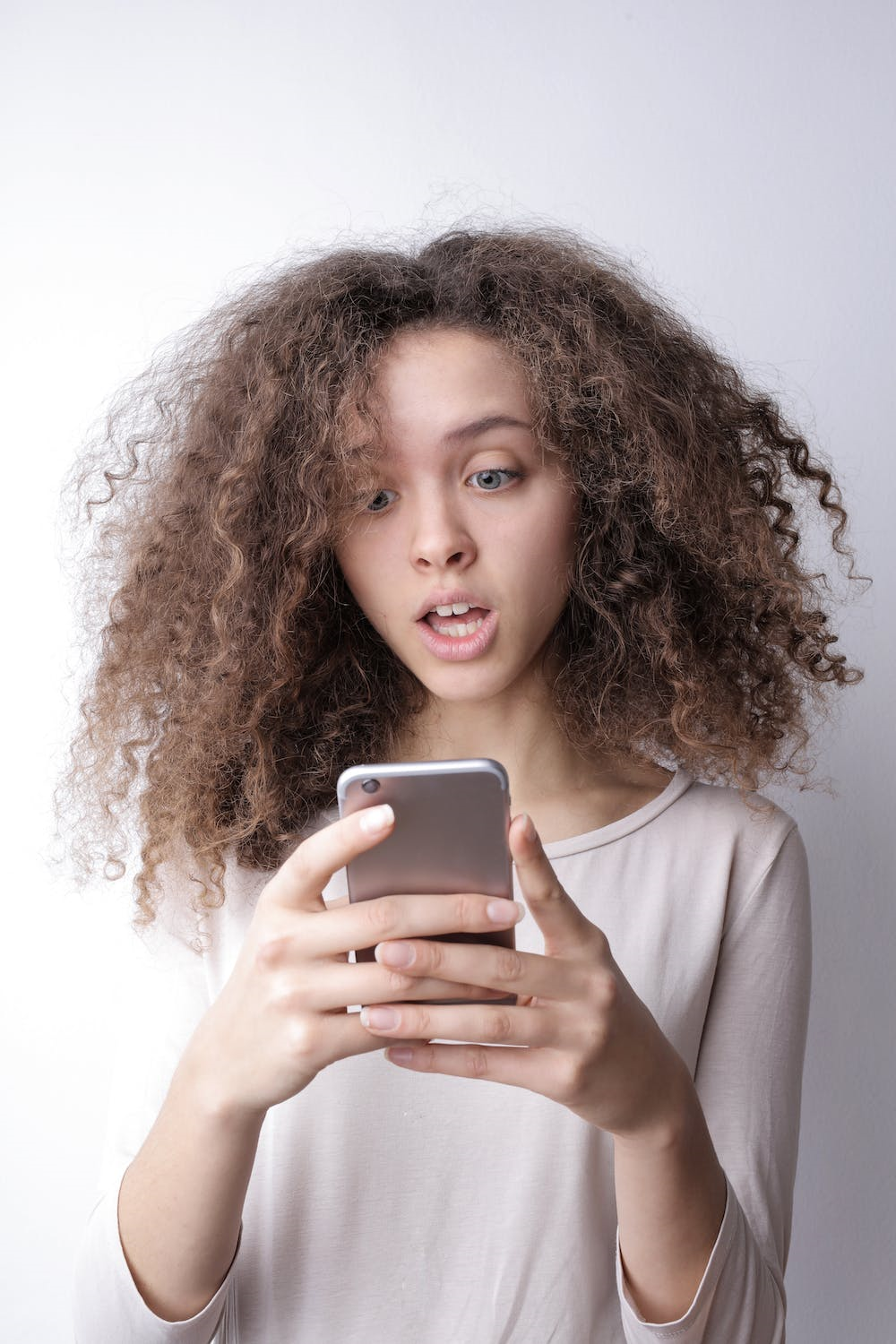 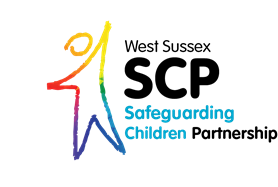 West Sussex Safeguarding Children Partnership:
WSSCP@westsussex.gov.uk

Our Website: 
Home - West Sussex Safeguarding Children Partnership - West Sussex SCP